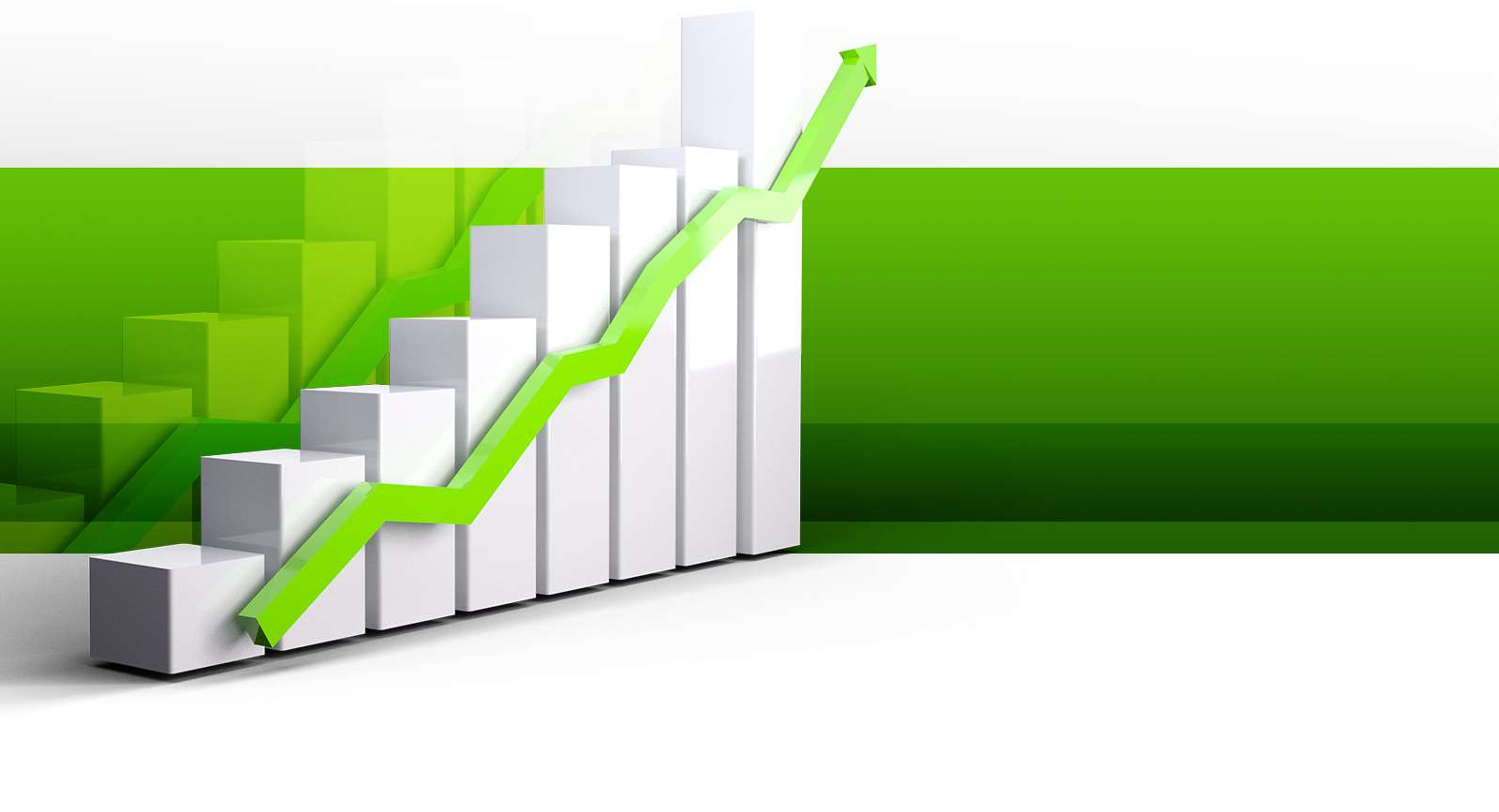 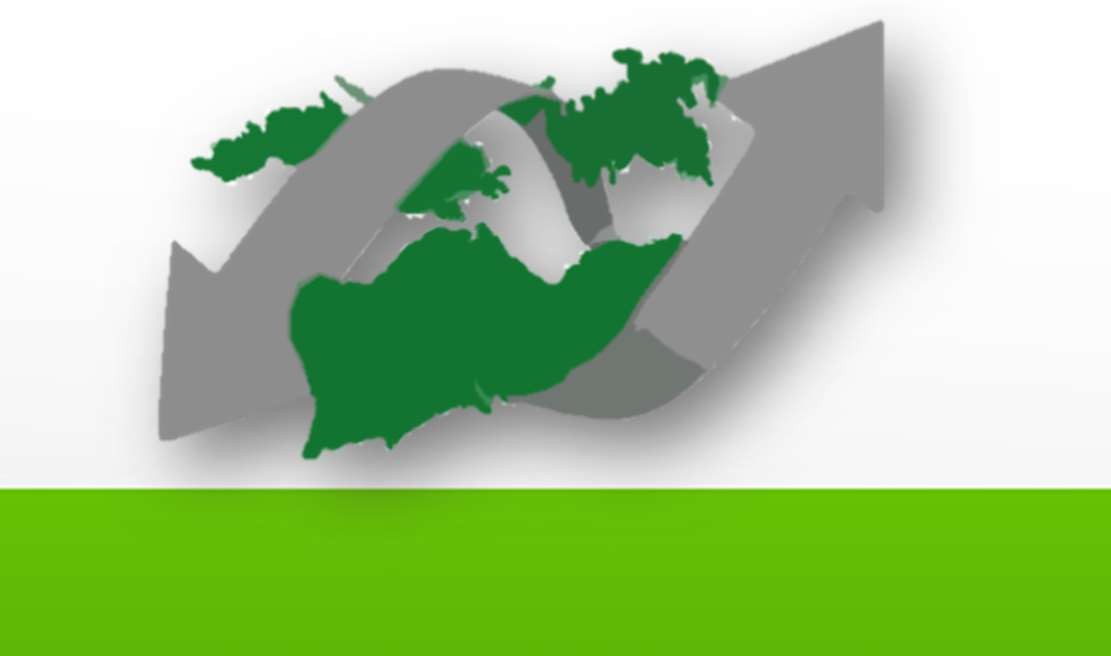 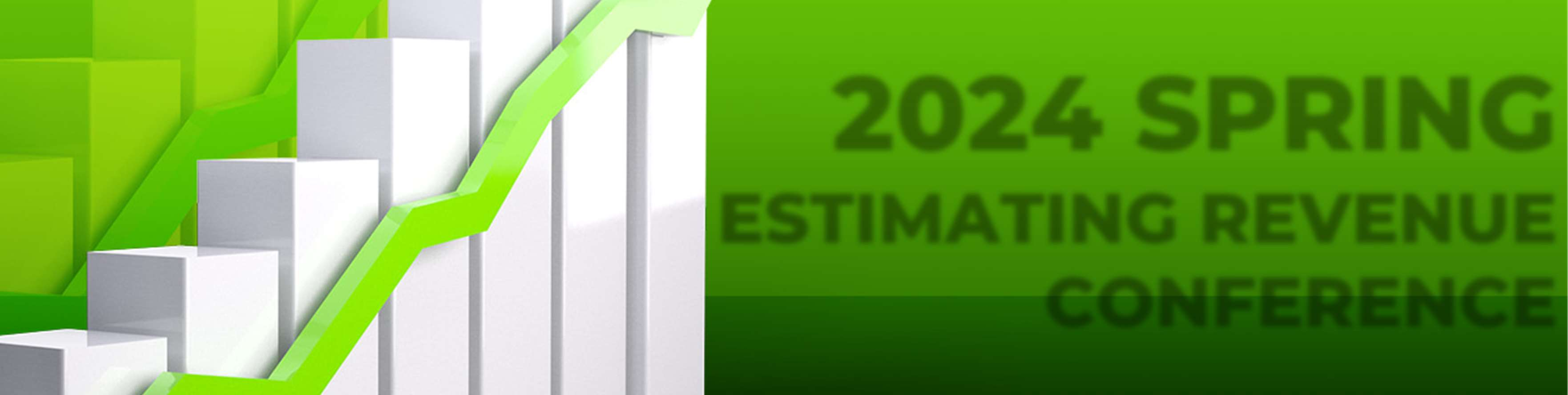 2024 SPRING
ESTIMATING REVENUE
CONFERENCE
PRESENTED BY: BERNESHA LIBURD
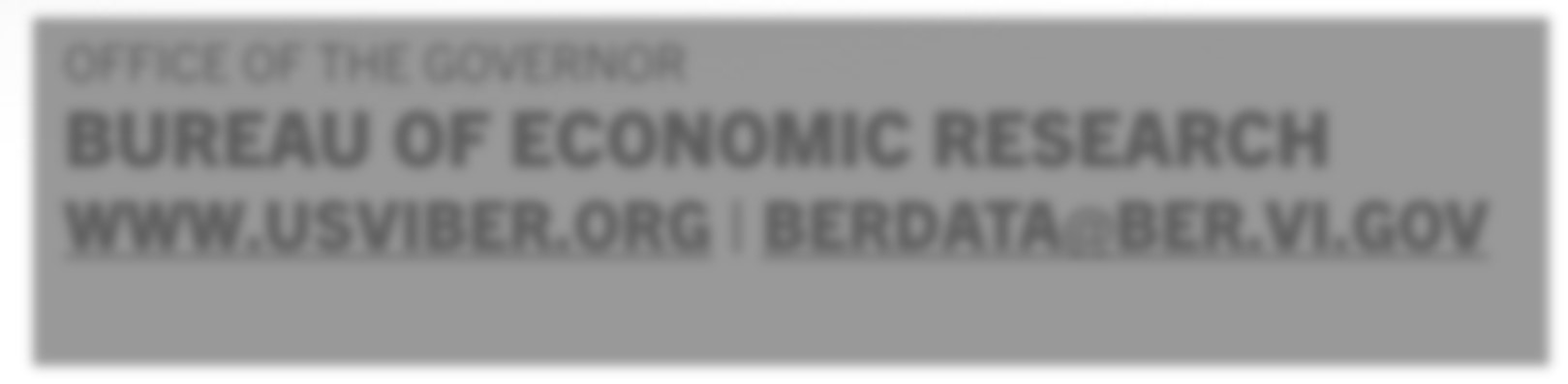 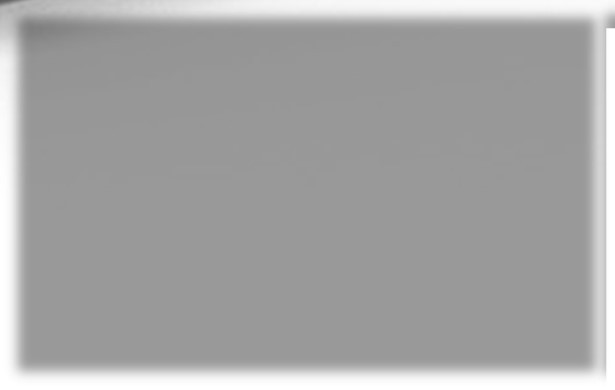 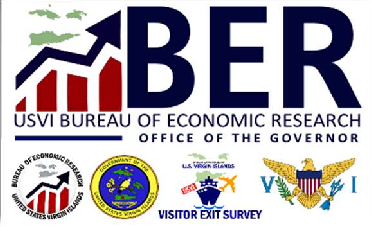 OFFICE OF THE GOVERNOR
BUREAU OF ECONOMIC RESEARCH
WWW.USVIBER.ORG | BERDATA@BER.VI.GOV
PHONE: 340-693-4375 | WWW.USVIBER.ORG | BERDATA@BER.VI.GOV
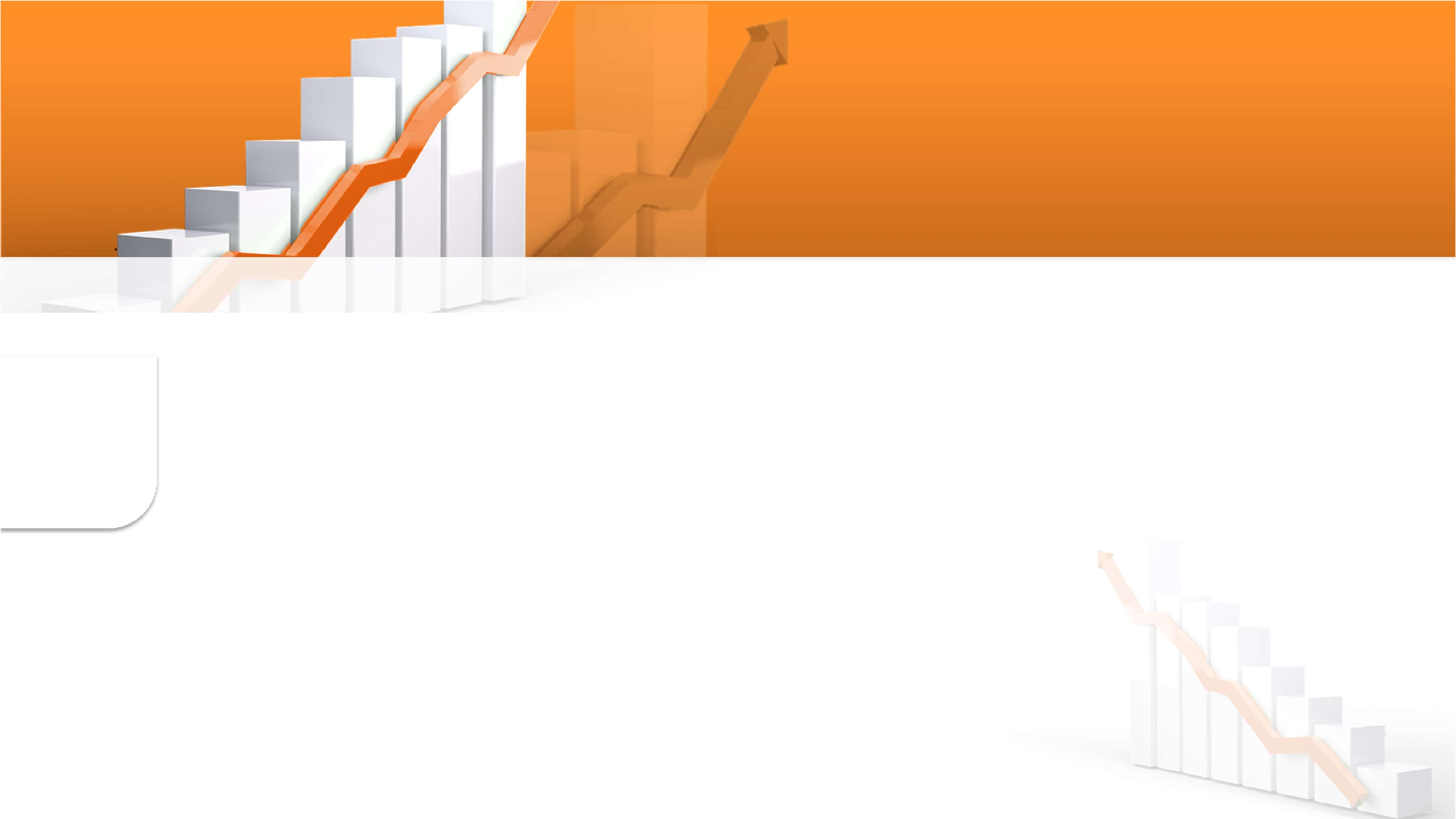 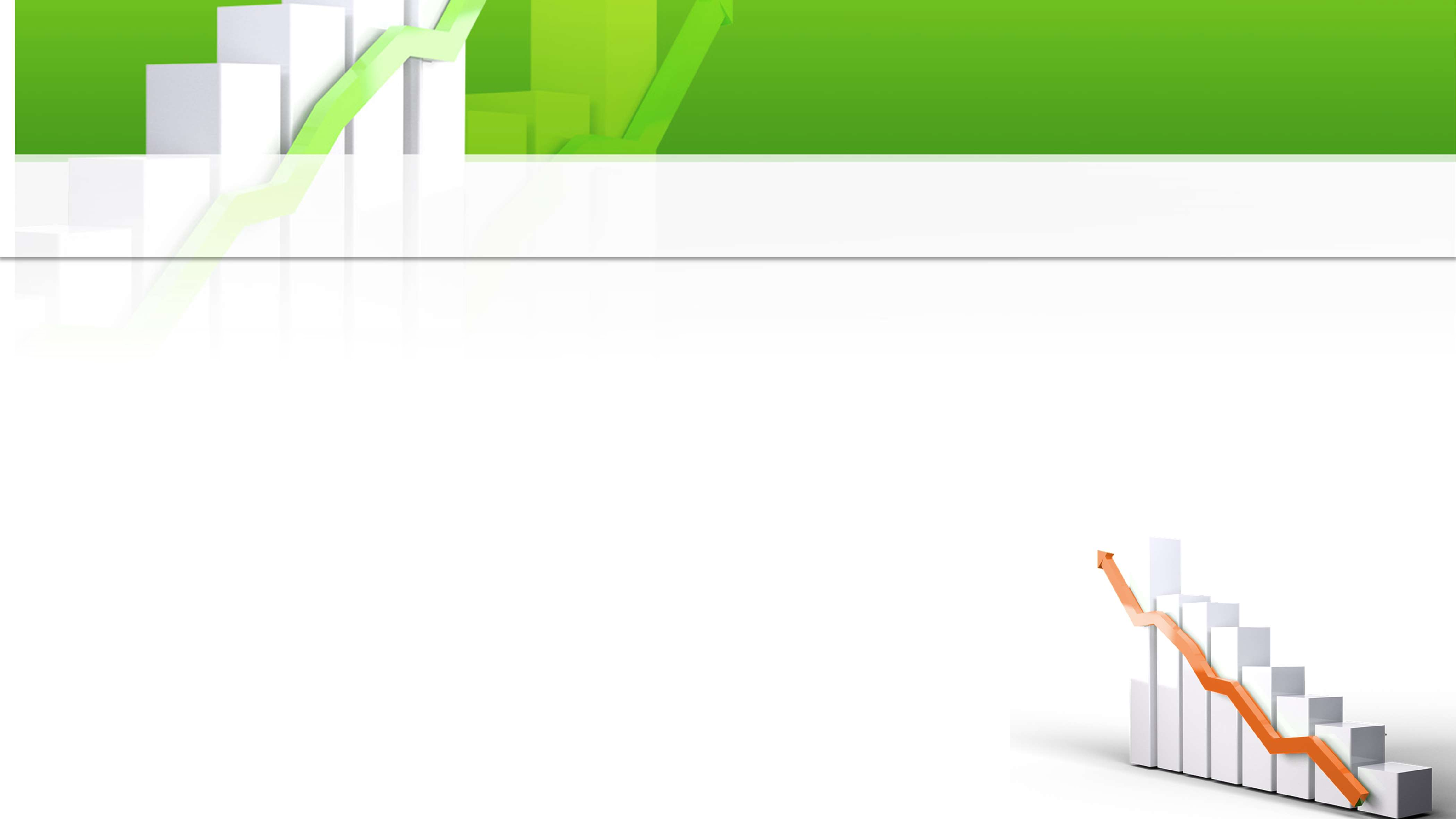 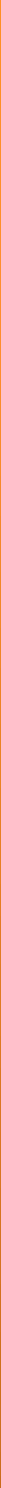 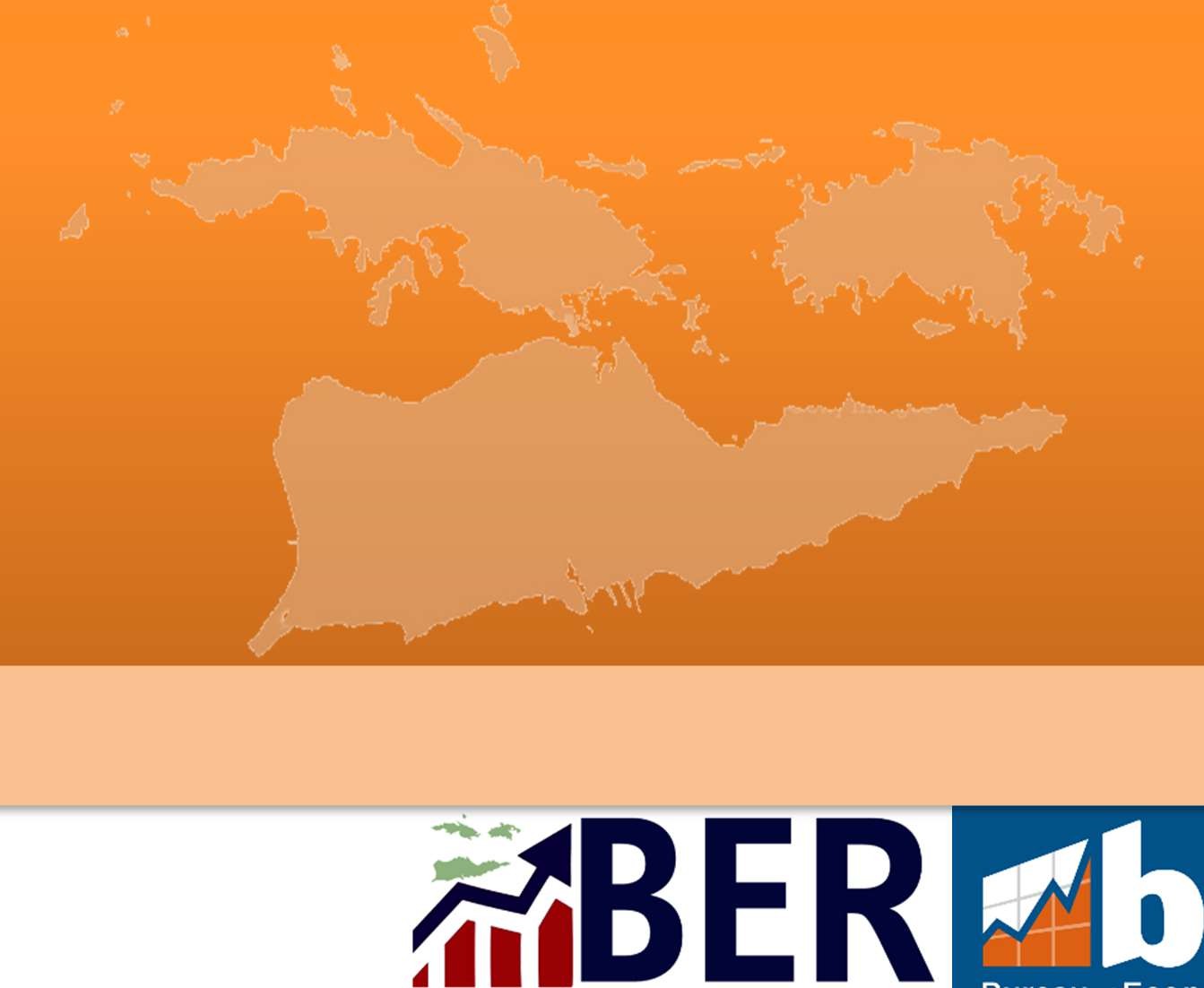 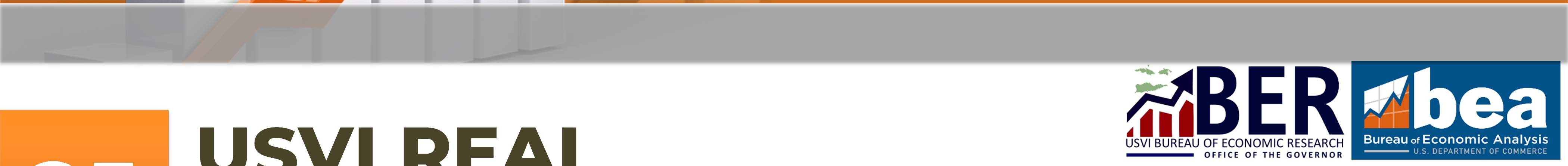 USVI REAL
Gross Domestic Product
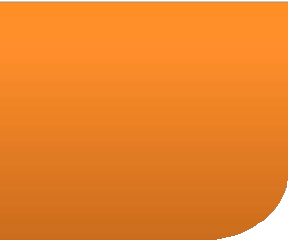 Bureau of Economic Research (BER) in collaboration with the Bureau of Economic Analysis (BEA).
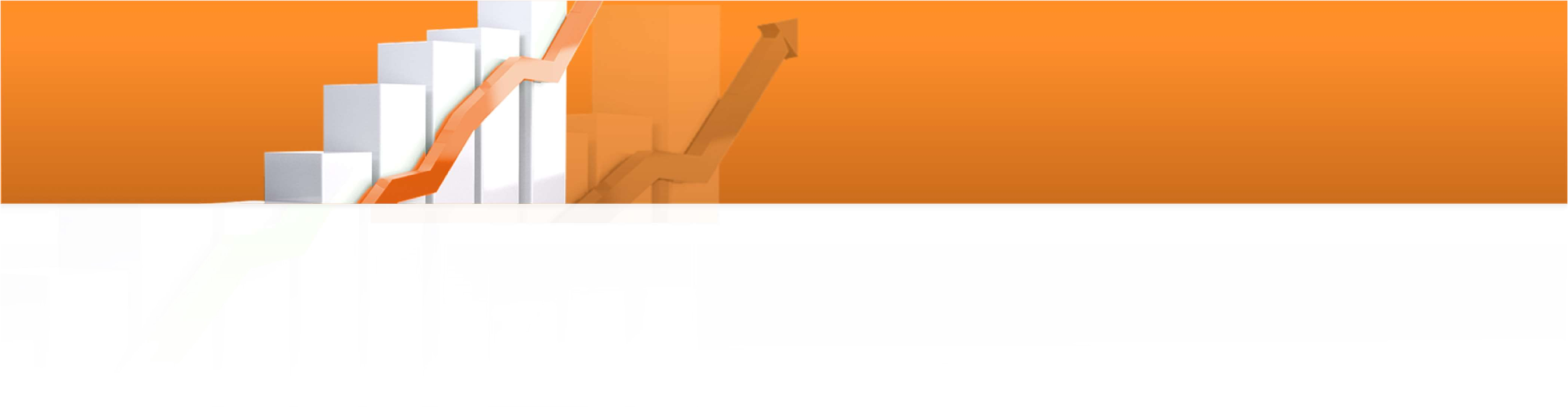 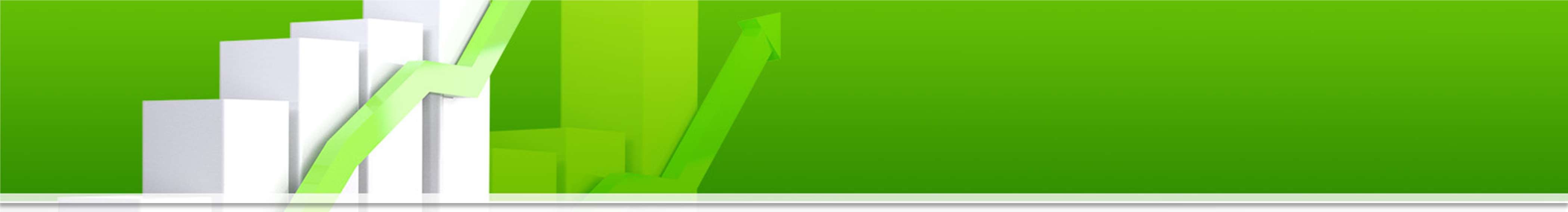 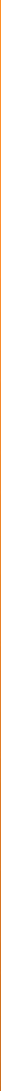 REAL GROSS DOMESTIC PRODUCT (GDP) GROWTH RATE (%) FROM 2011-2021
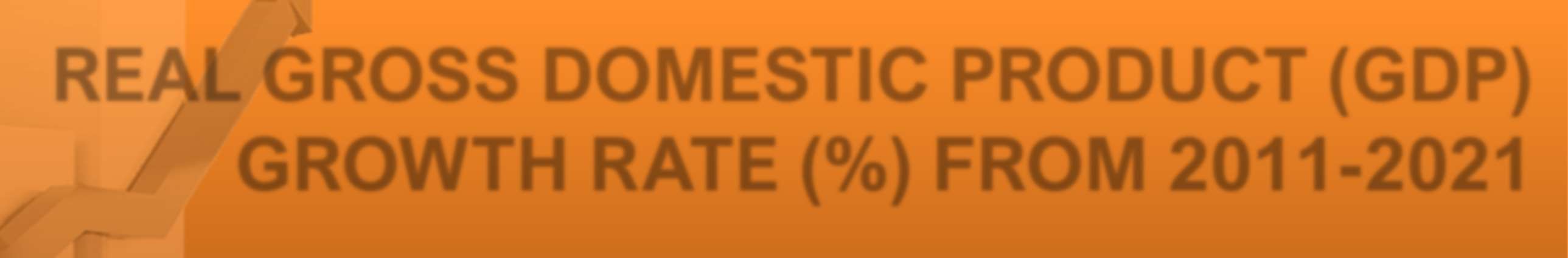 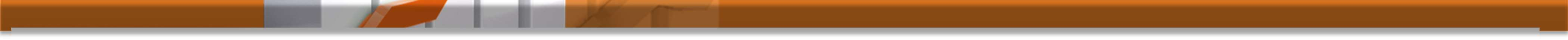 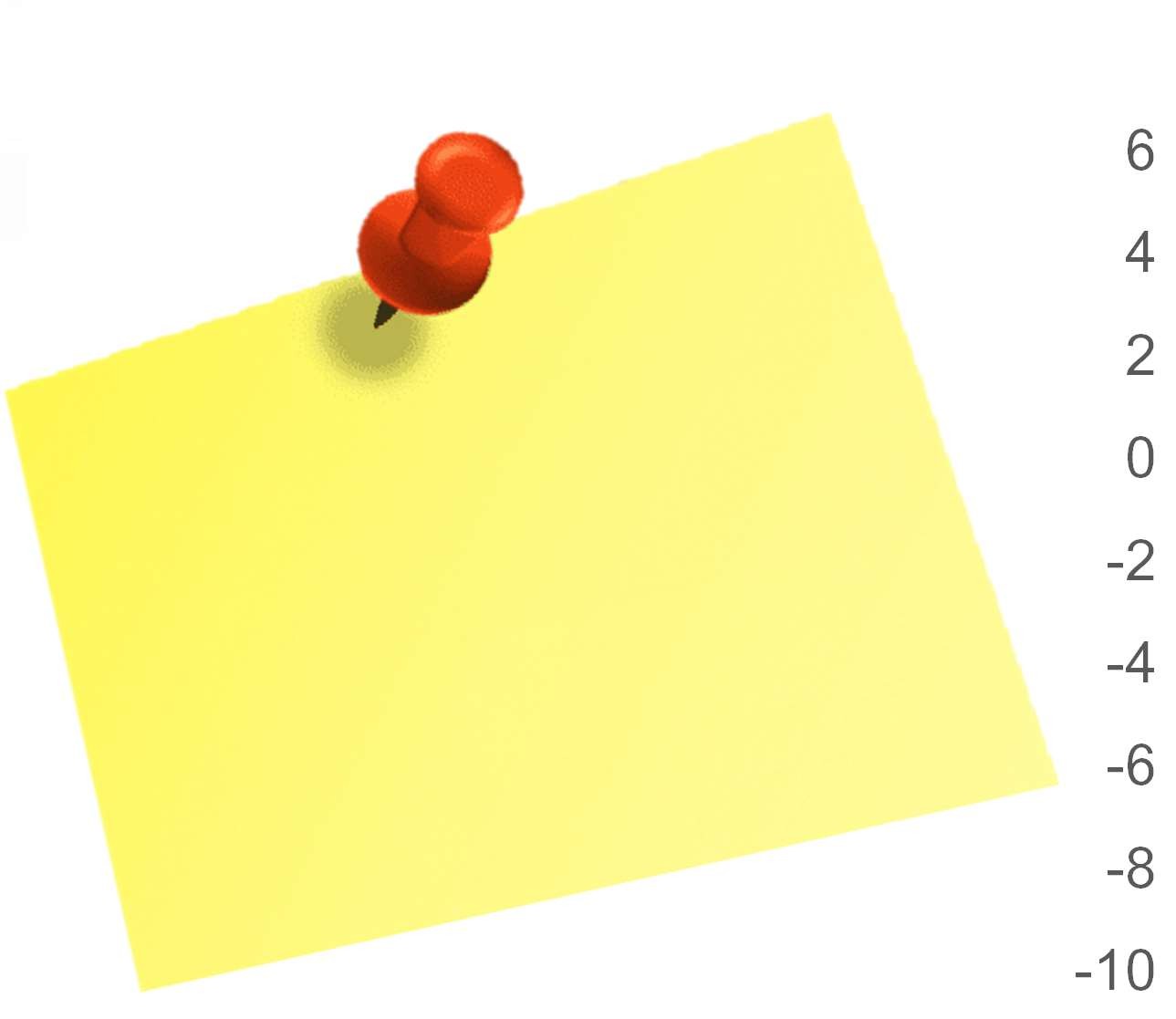 2021
6
4
2
0
-2
-4
-6
-8
-10
-12
-14
-16
-18
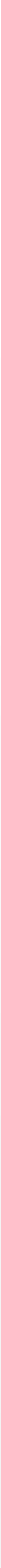 2.8
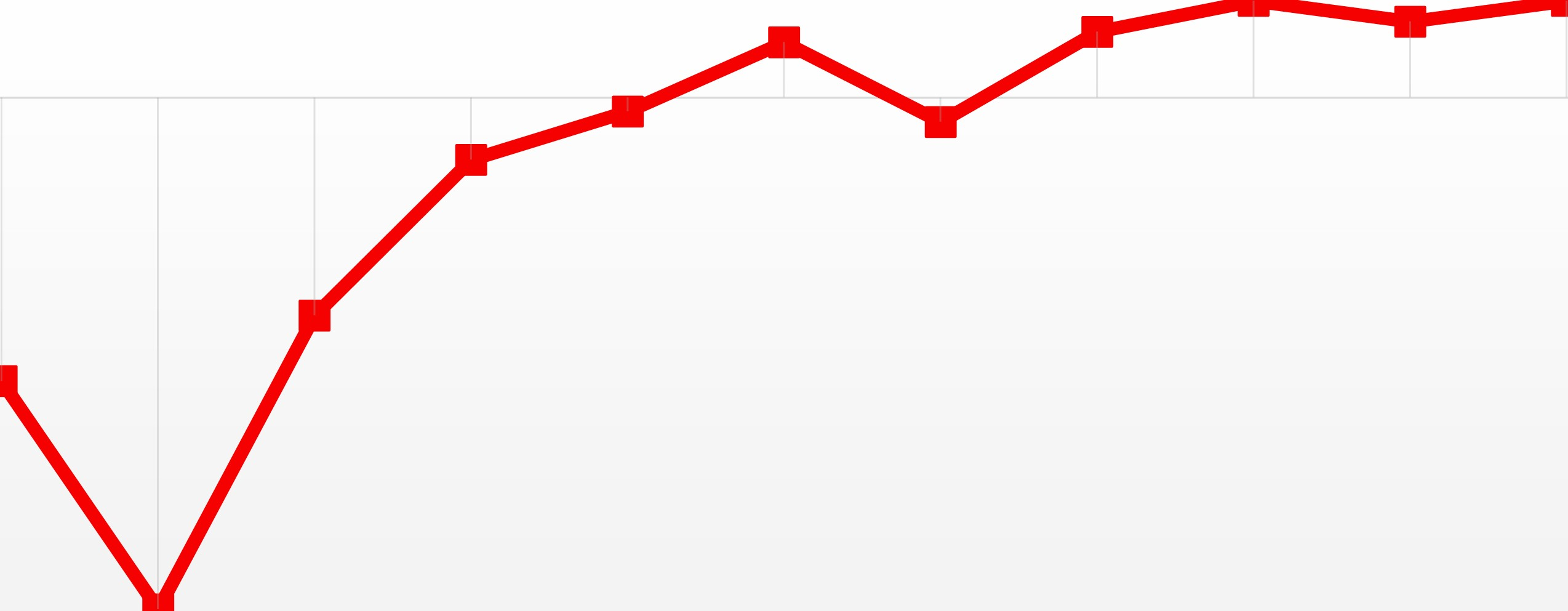 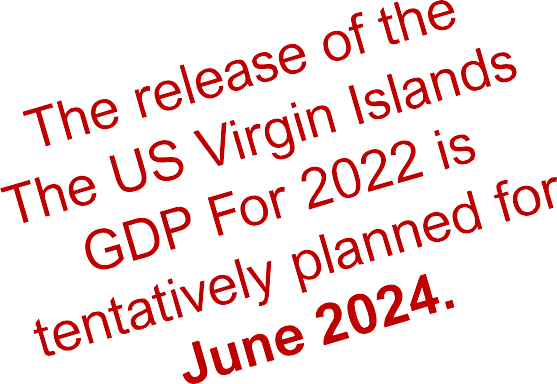 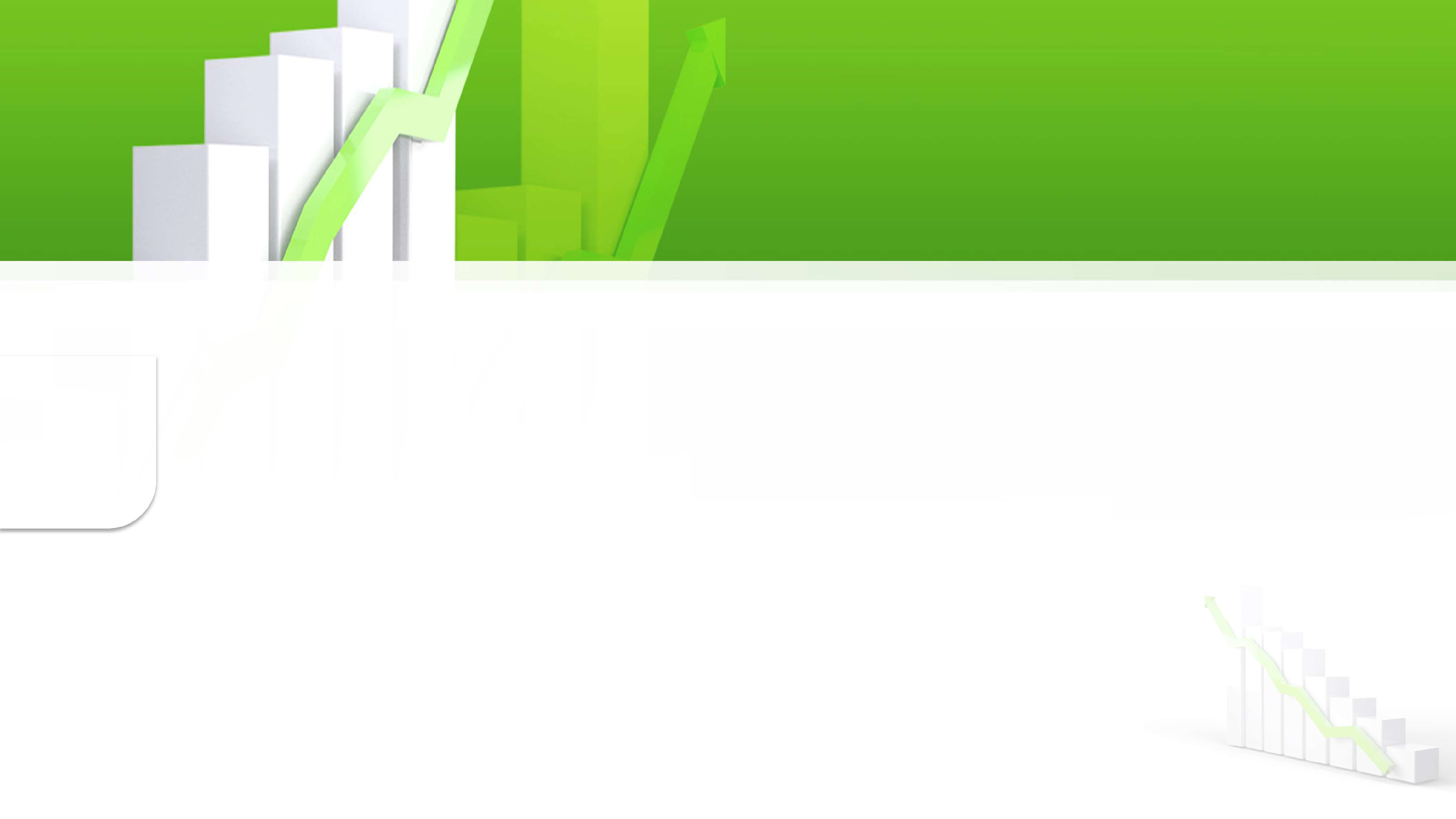 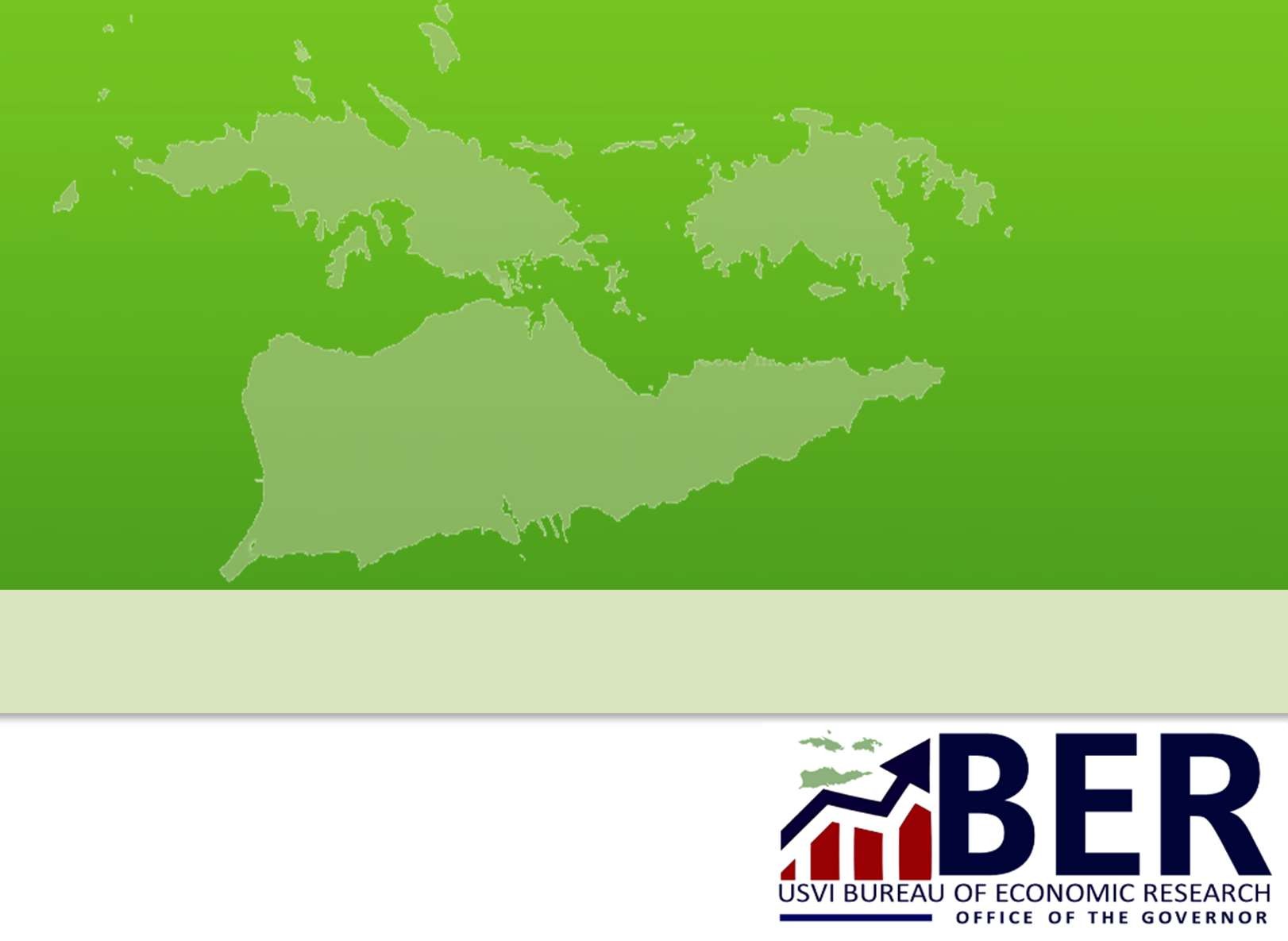 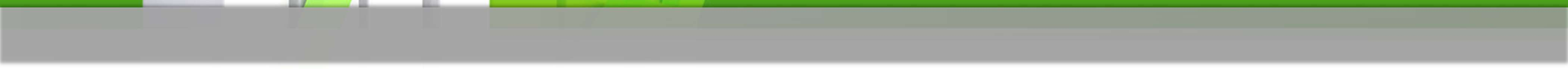 Let’s discuss VISITOR ARRIVALS
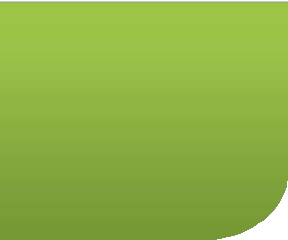 This presentation provides an overview of visitors to the U.S. Virgin Islands by cruise and air travel.
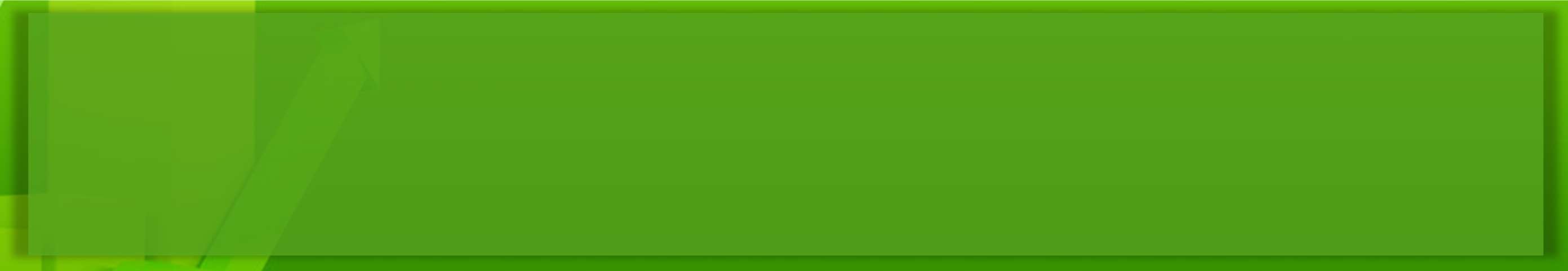 USVI TOTAL VISITOR ARRIVALS BY DISTRICT FISCAL YEARS 2017 to 2024 FEBRUARY YTD
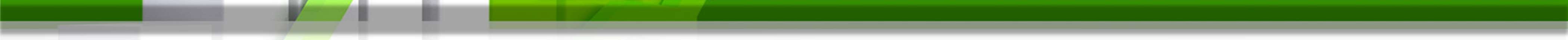 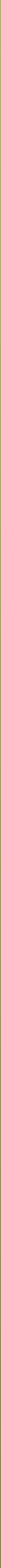 2,600,000
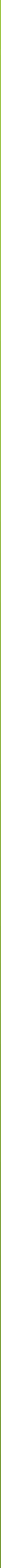 Total Visitor Arrivals
2,100,000
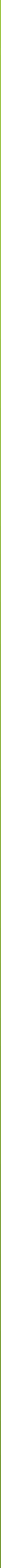 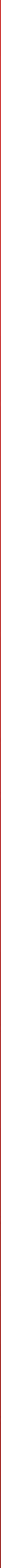 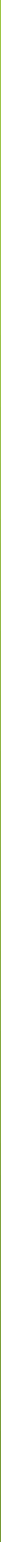 1,600,000
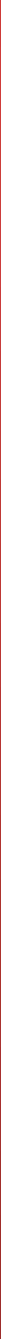 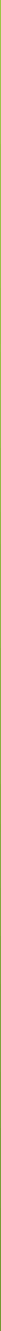 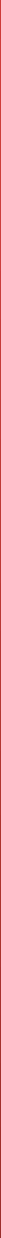 1,100,000
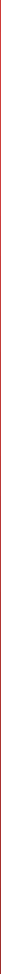 Cruise
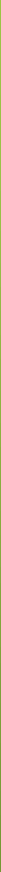 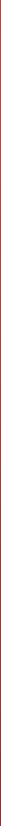 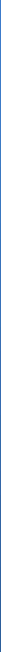 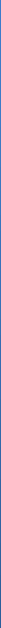 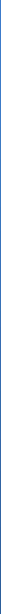 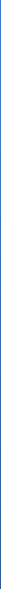 600,000
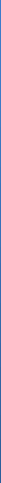 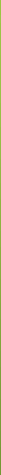 Air
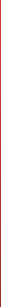 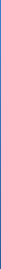 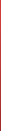 100,000
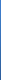 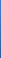 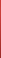 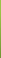 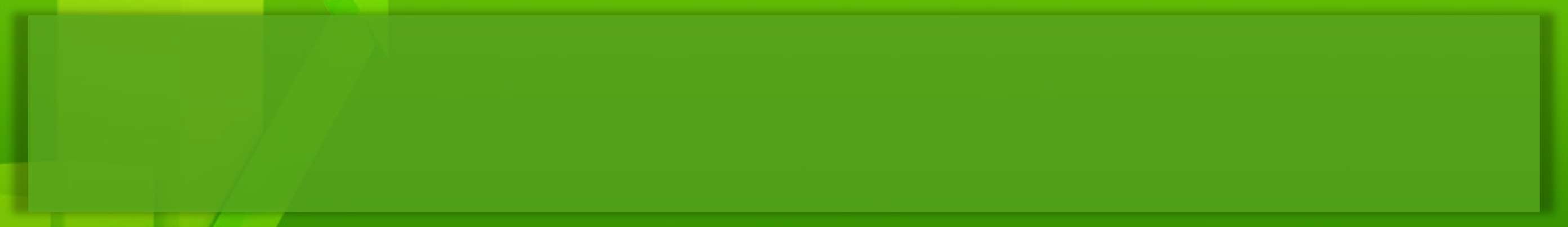 AIR VISITOR ARRIVALS BY DISTRICT FISCAL YEARS 2017 to 2024 FEBRUARY YTD
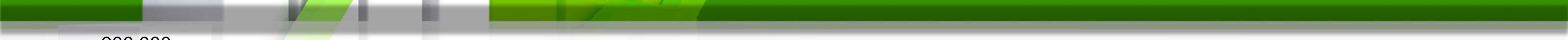 900,000

800,000

700,000

600,000

500,000

400,000

300,000

200,000

100,000

0
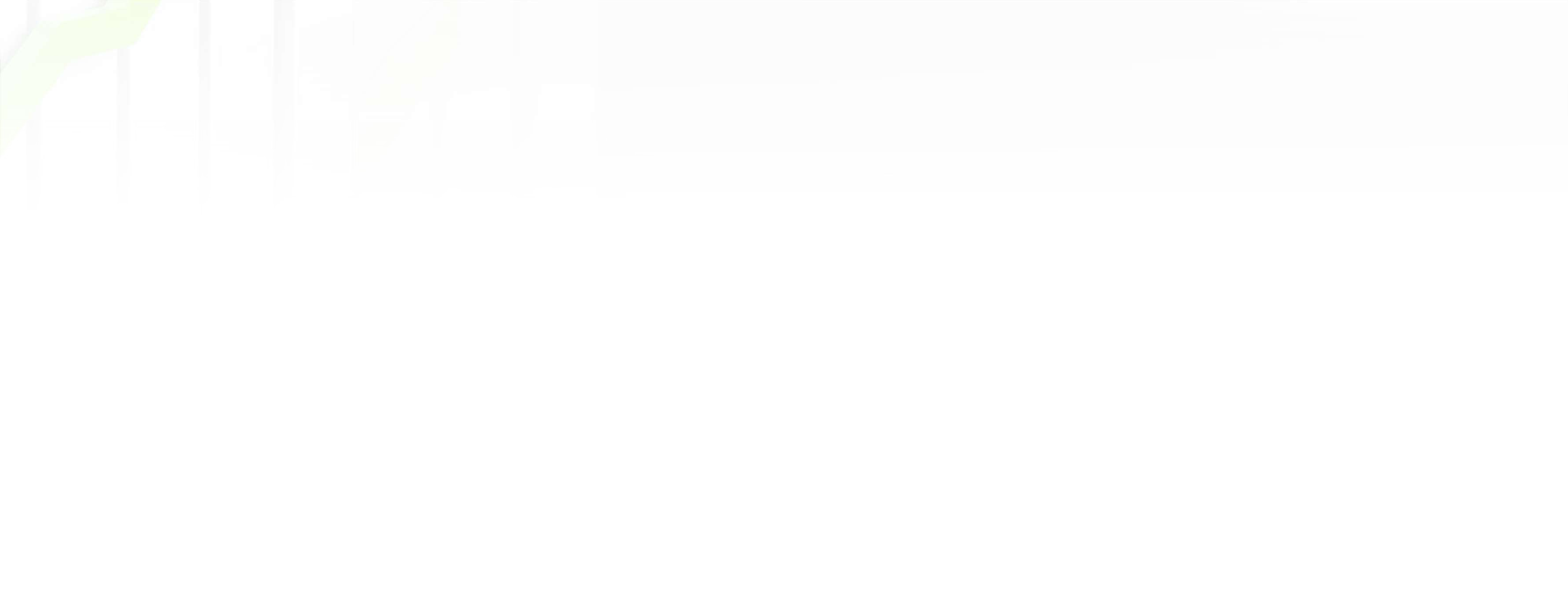 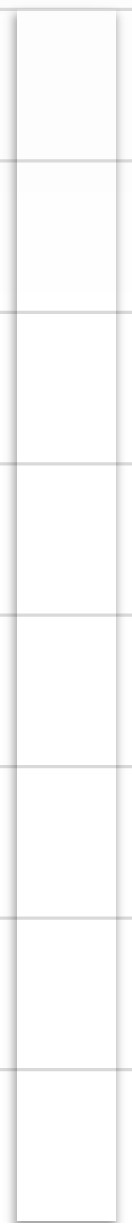 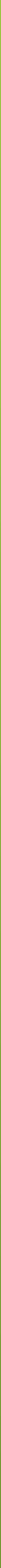 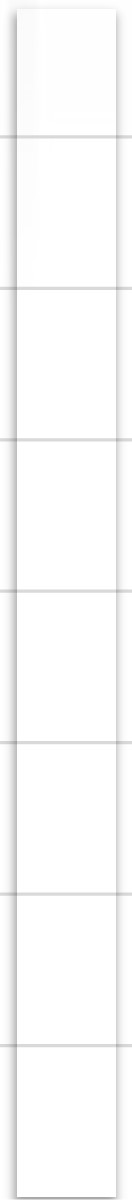 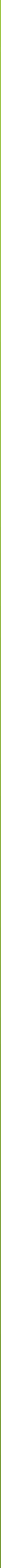 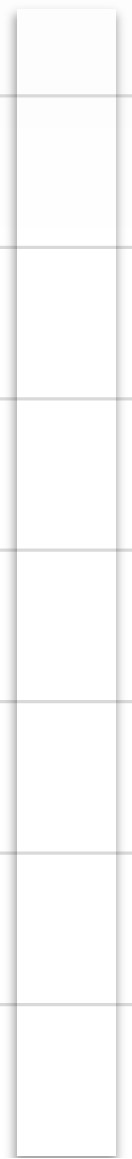 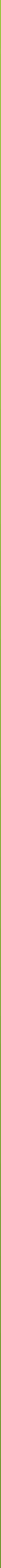 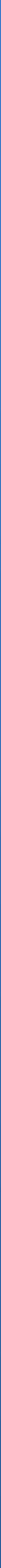 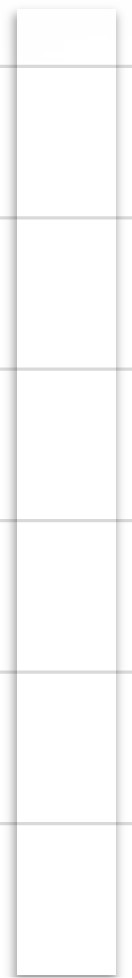 Air STT
Total Air Arrivals
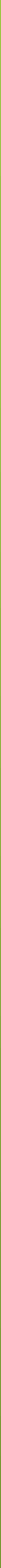 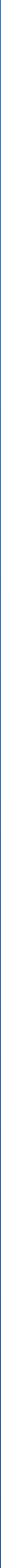 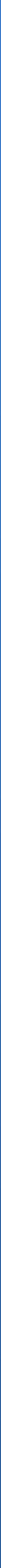 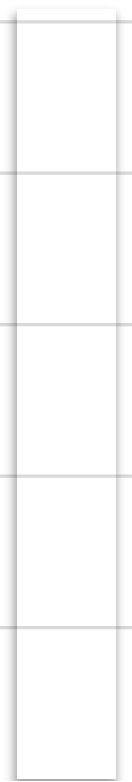 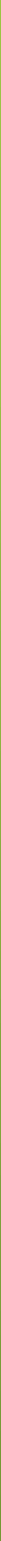 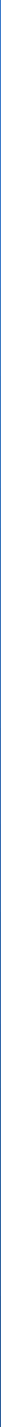 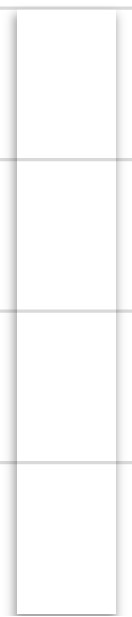 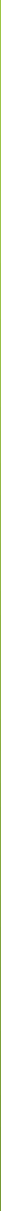 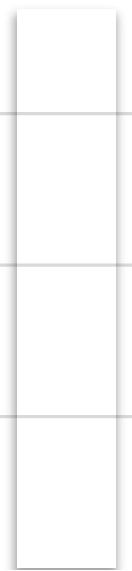 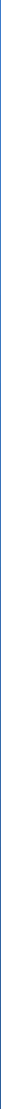 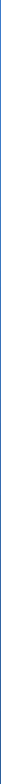 Air STX
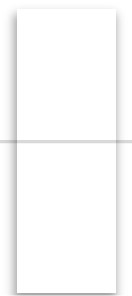 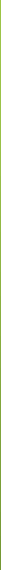 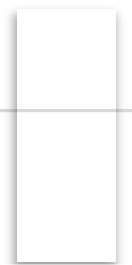 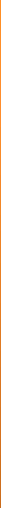 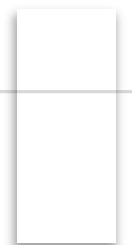 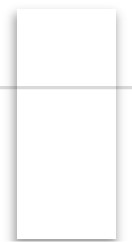 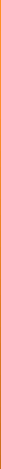 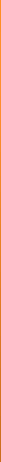 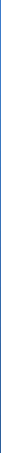 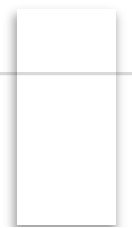 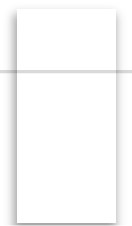 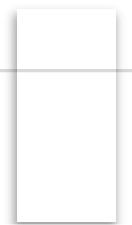 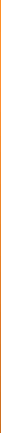 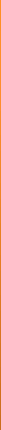 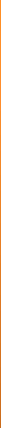 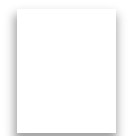 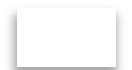 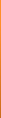 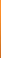 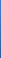 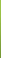 CRUISE VISITOR ARRIVALS BY DISTRICT FISCAL YEARS 2017 to 2024 FEBRUARY YTD
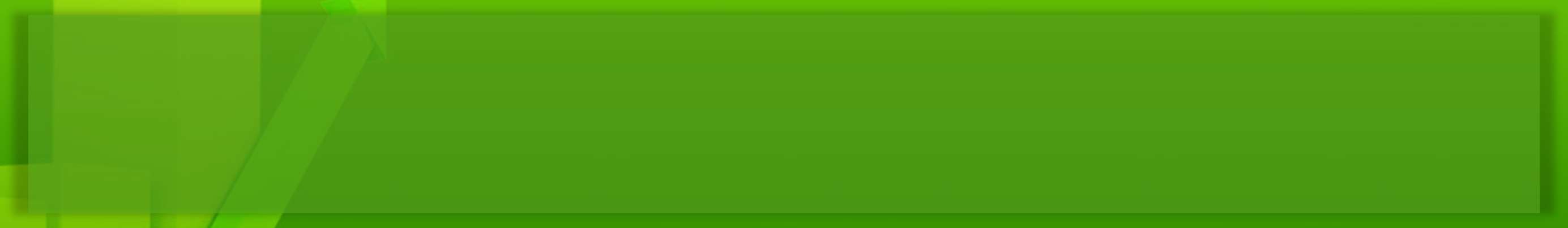 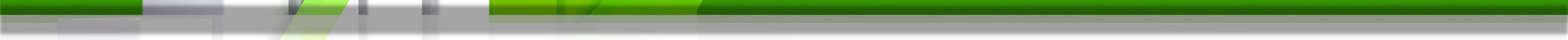 2,000,000
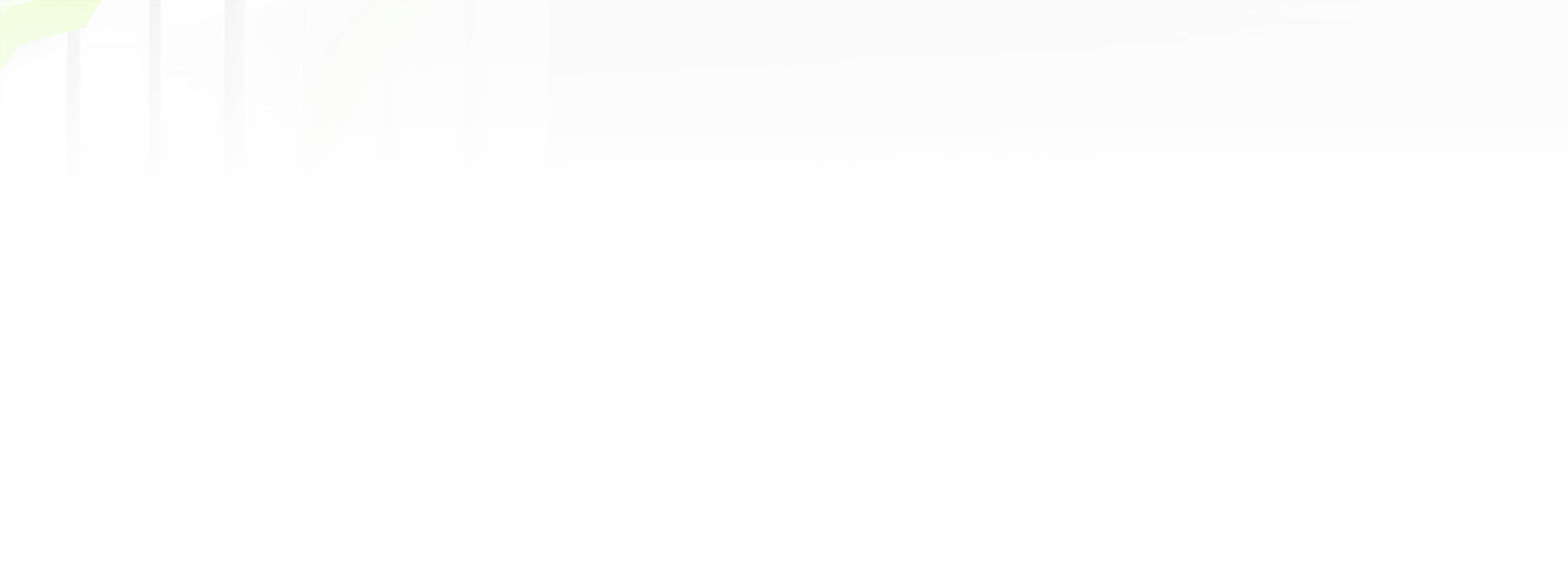 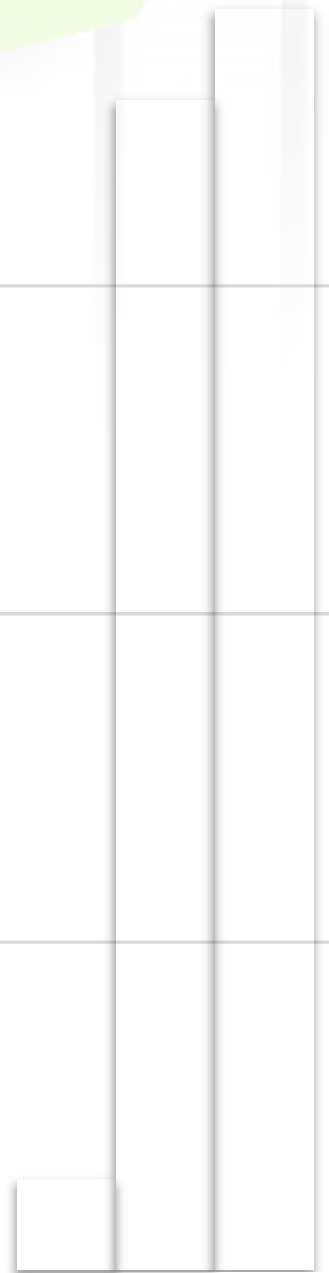 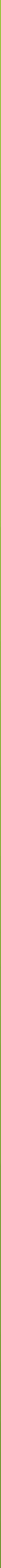 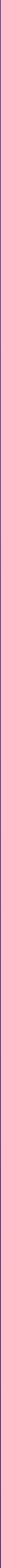 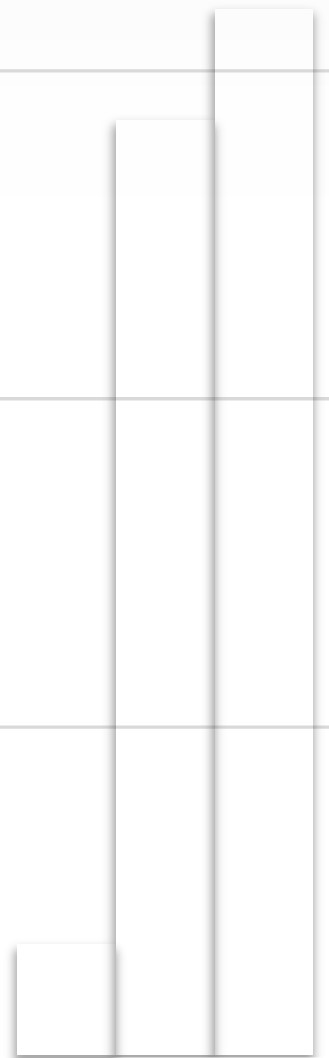 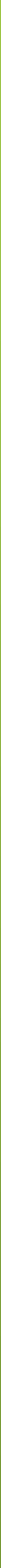 1,500,000
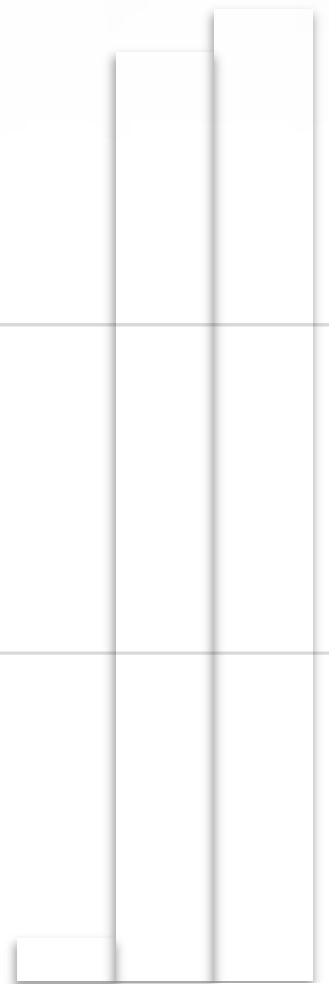 Cruise STT/STJ
Cruise Visitor Total
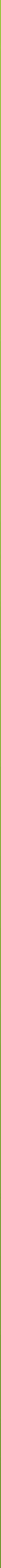 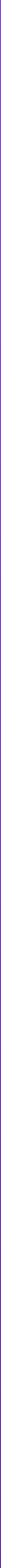 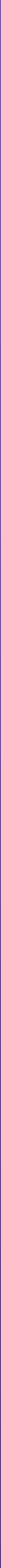 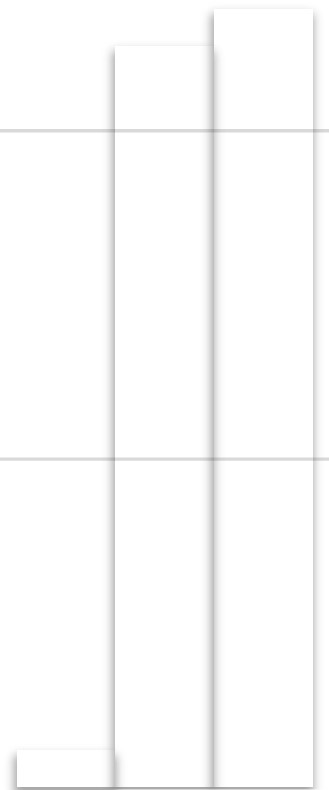 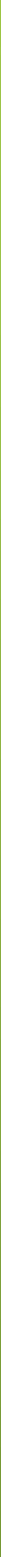 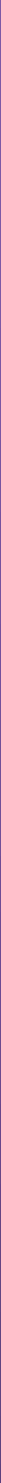 1,000,000
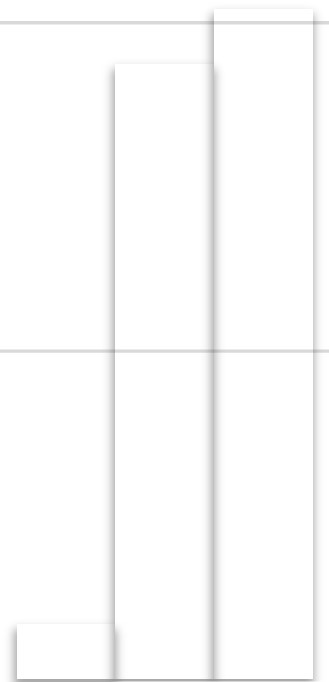 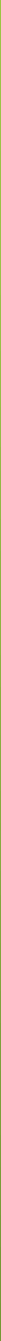 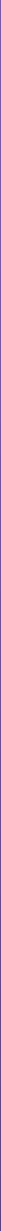 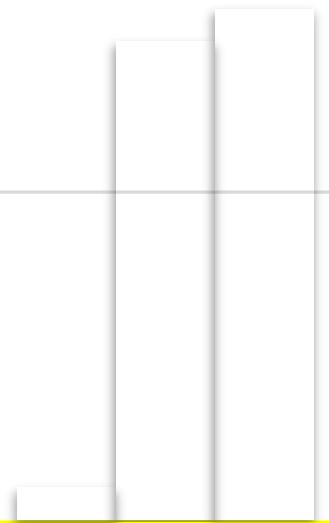 500,000
Cruise STX
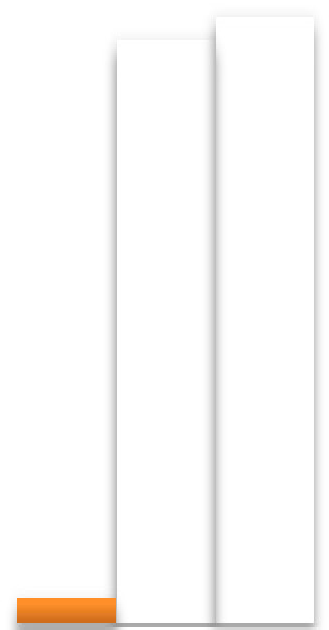 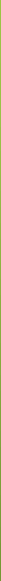 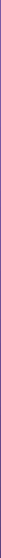 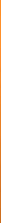 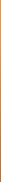 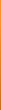 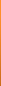 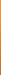 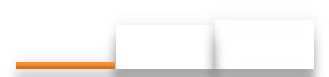 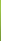 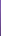 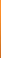 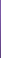 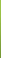 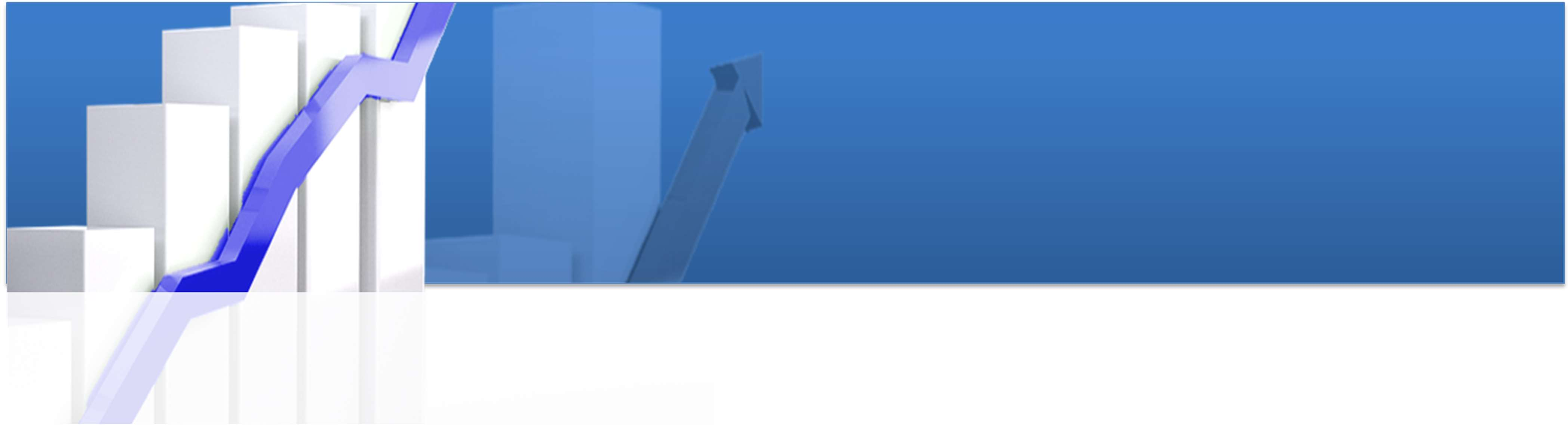 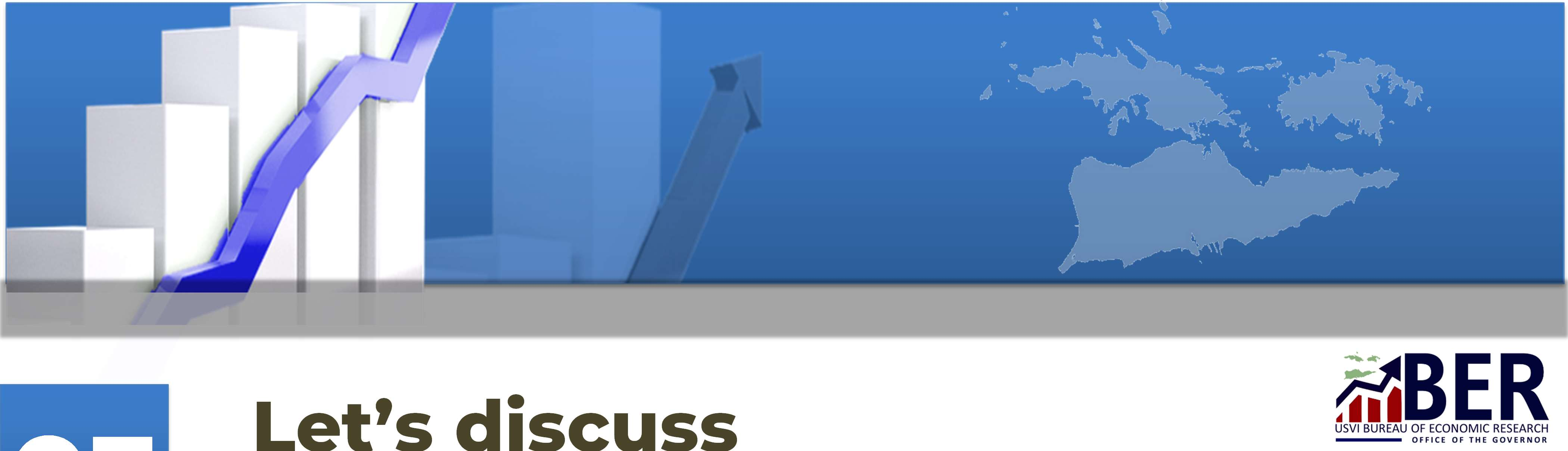 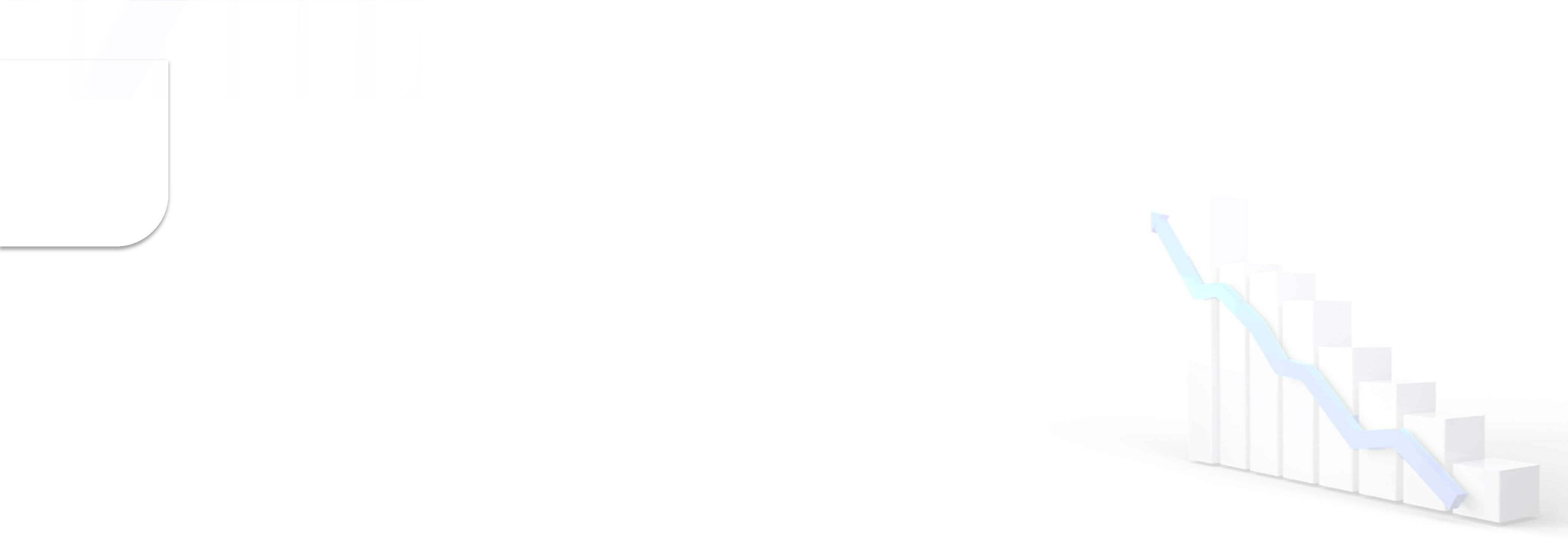 Let’s discuss Accommodations
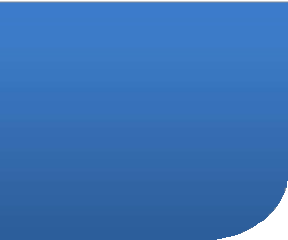 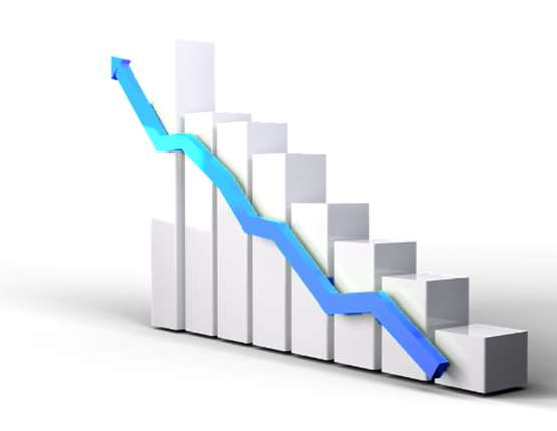 Such as hotels, guest houses, and villas.
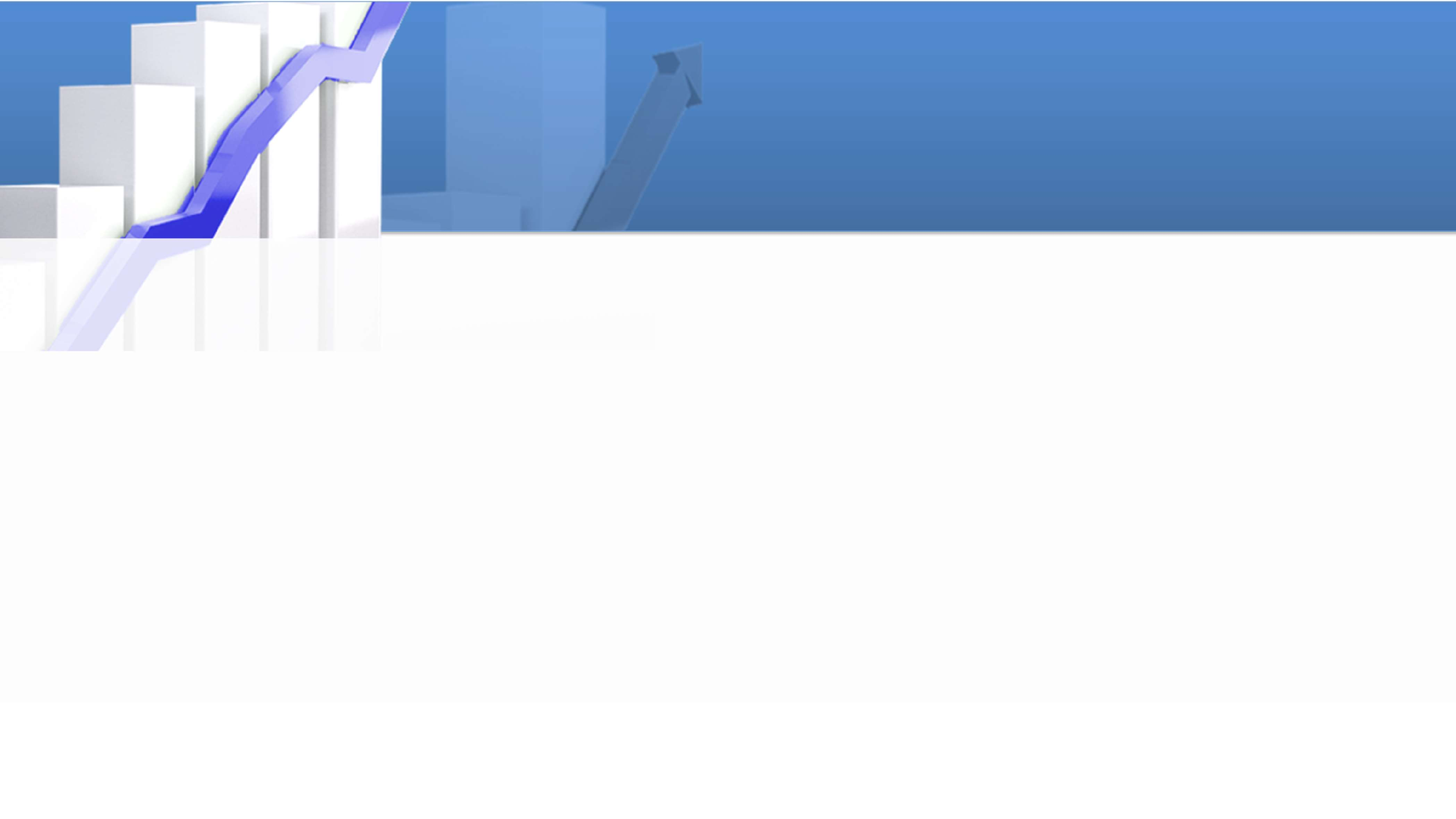 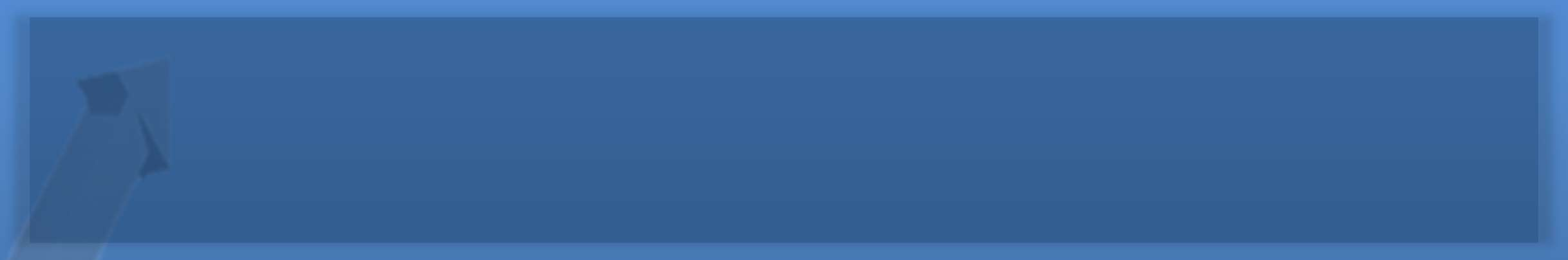 GUEST REGISTRATIONS
FISCAL YEARS 2016-2024 MARCH YTD
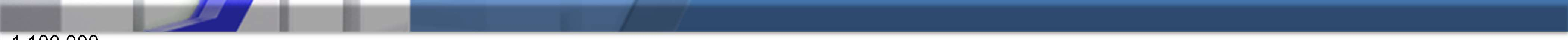 1,100,000
989,939
988,751
1,000,000
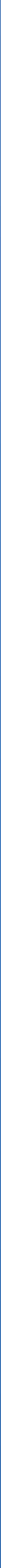 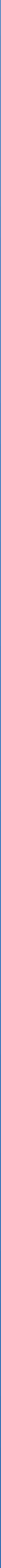 900,000
800,000
736,274
732,968
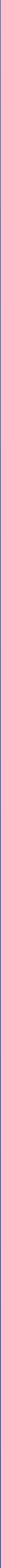 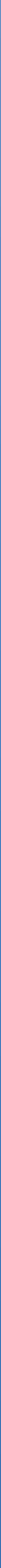 700,000
614,532
600,000
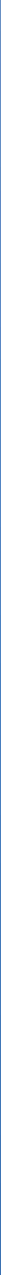 527,515
499,558
469,894
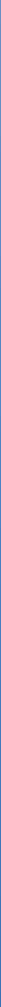 500,000
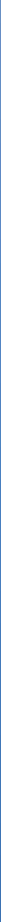 420,326
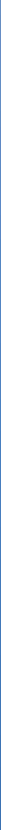 367,205
400,000
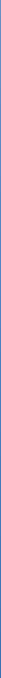 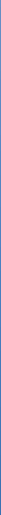 300,000

200,000
FY 2015
FY 2016
FY 2017
FY 2018	FY 2019	FY 2020
GUEST REGISTRATIONS
FY 2021
FY 2022
FY 2023
FY 2024
FISCAL YTD MAR
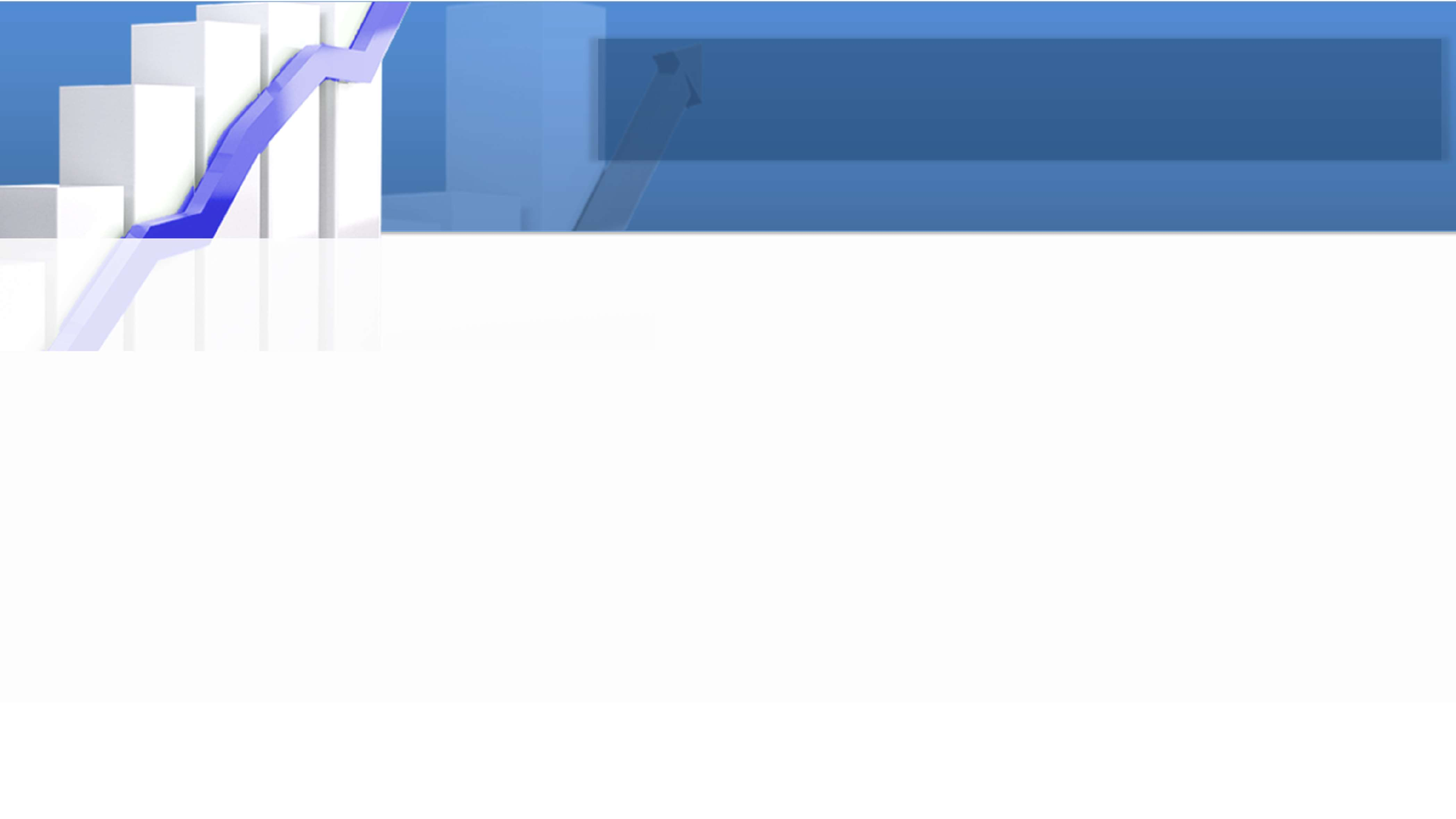 ACCOMMODATION OCCUPANCY RATES OCTOBER 2022 to MARCH 2024
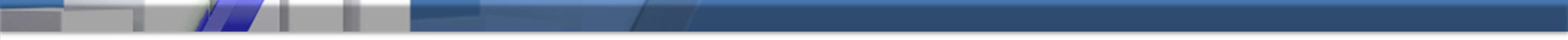 100.0
88.2
90.0
80.8
77.6
76.6
80.0
71.0
70.0
64.9
63.2
61.5
61.5
61.0
60.8
59.3
60.0
55.5
52.2
50.0
44.1
44.1
43.1
41.1
40.0

30.0

20.0

10.0

0.0
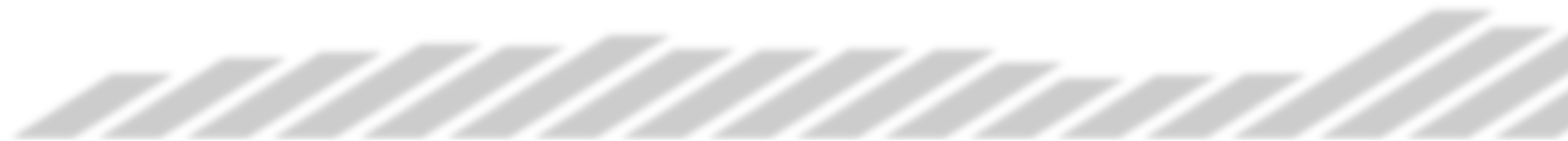 Oct-22
Nov-22
Dec-22
Jan-23
Feb-23
Mar-23
Apr-23
May-23
Jun-23
Jul-23
Aug-23
Sep-23
Oct-23
Nov-23
Dec-23
Jan-24
Feb-24
Mar-24
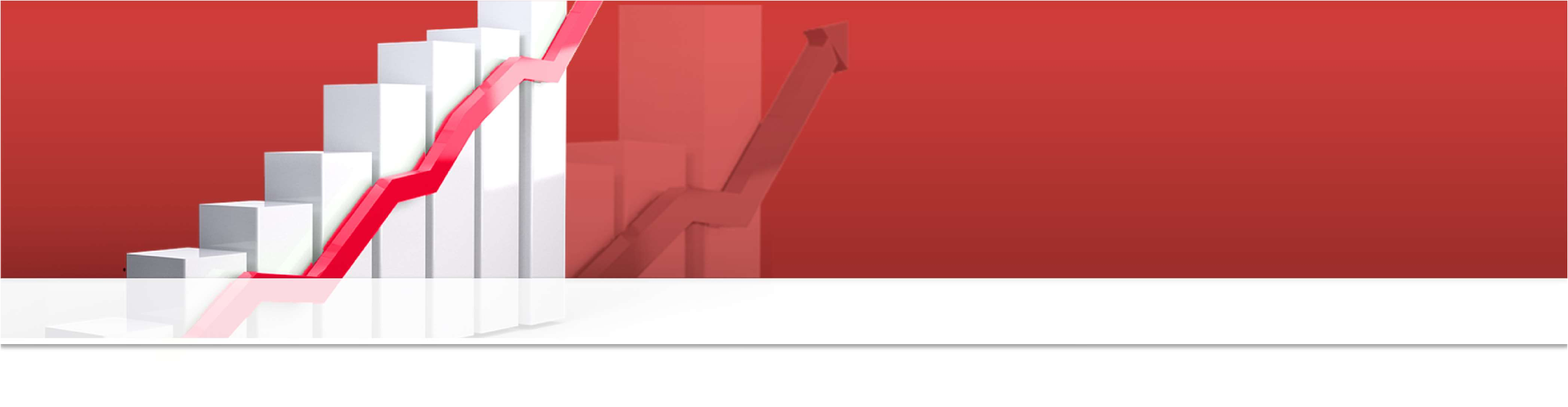 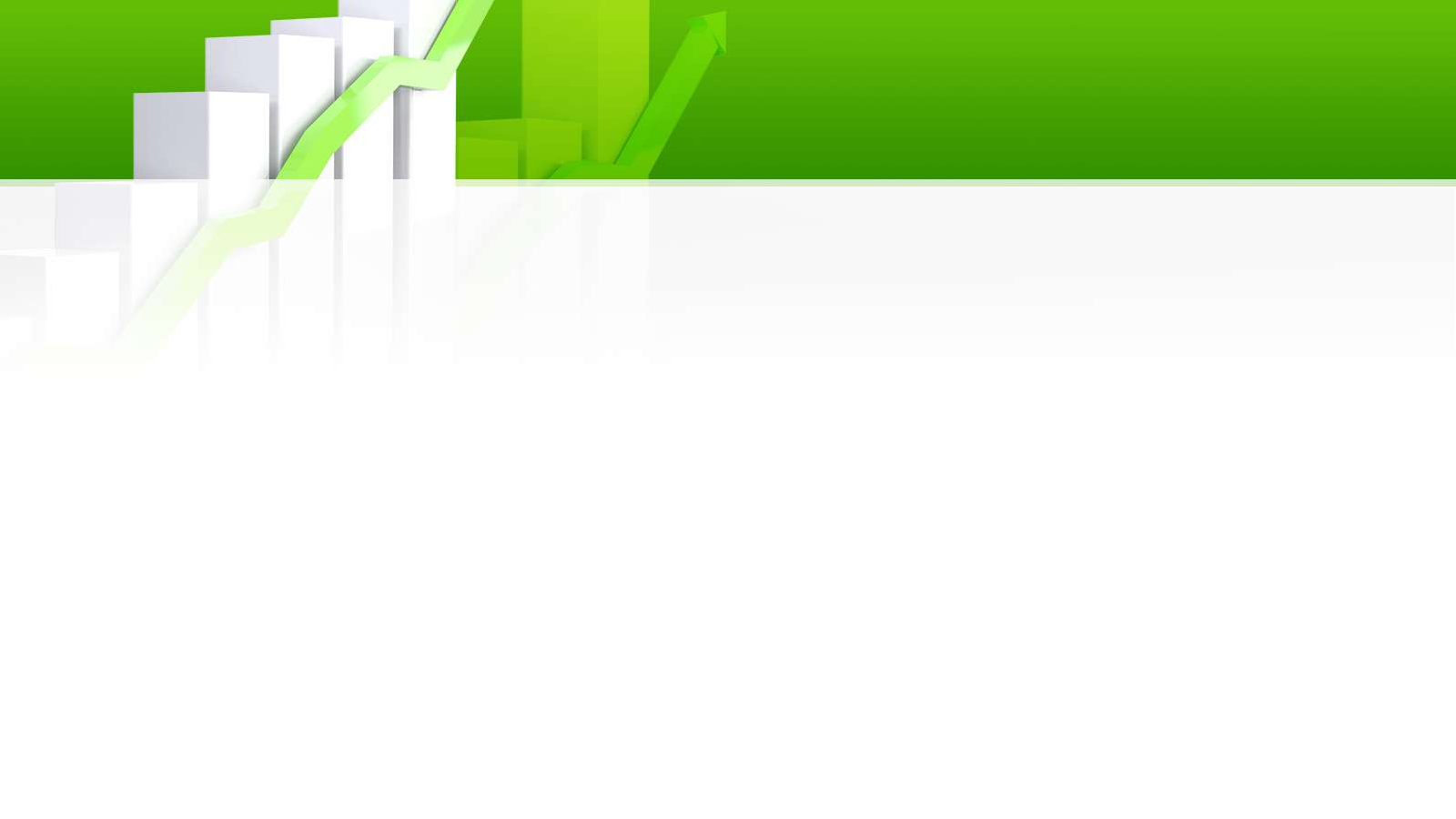 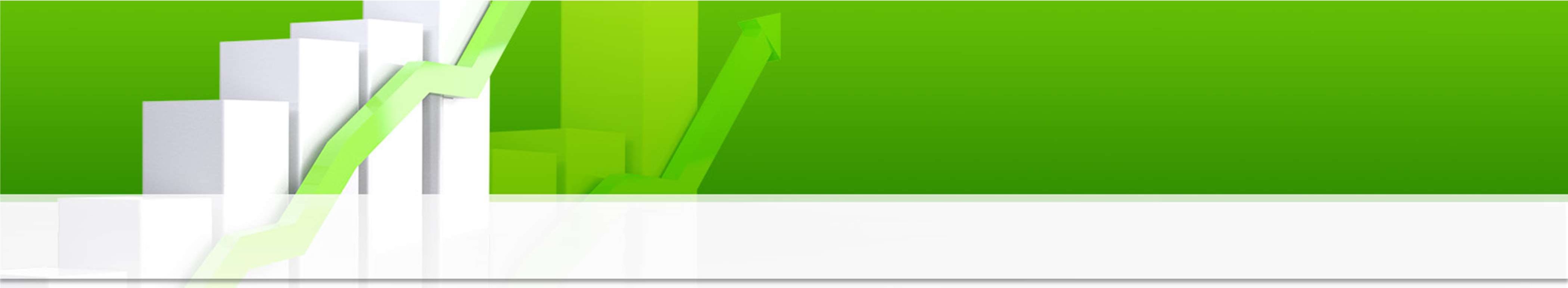 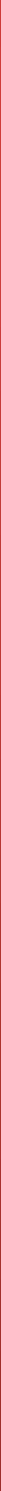 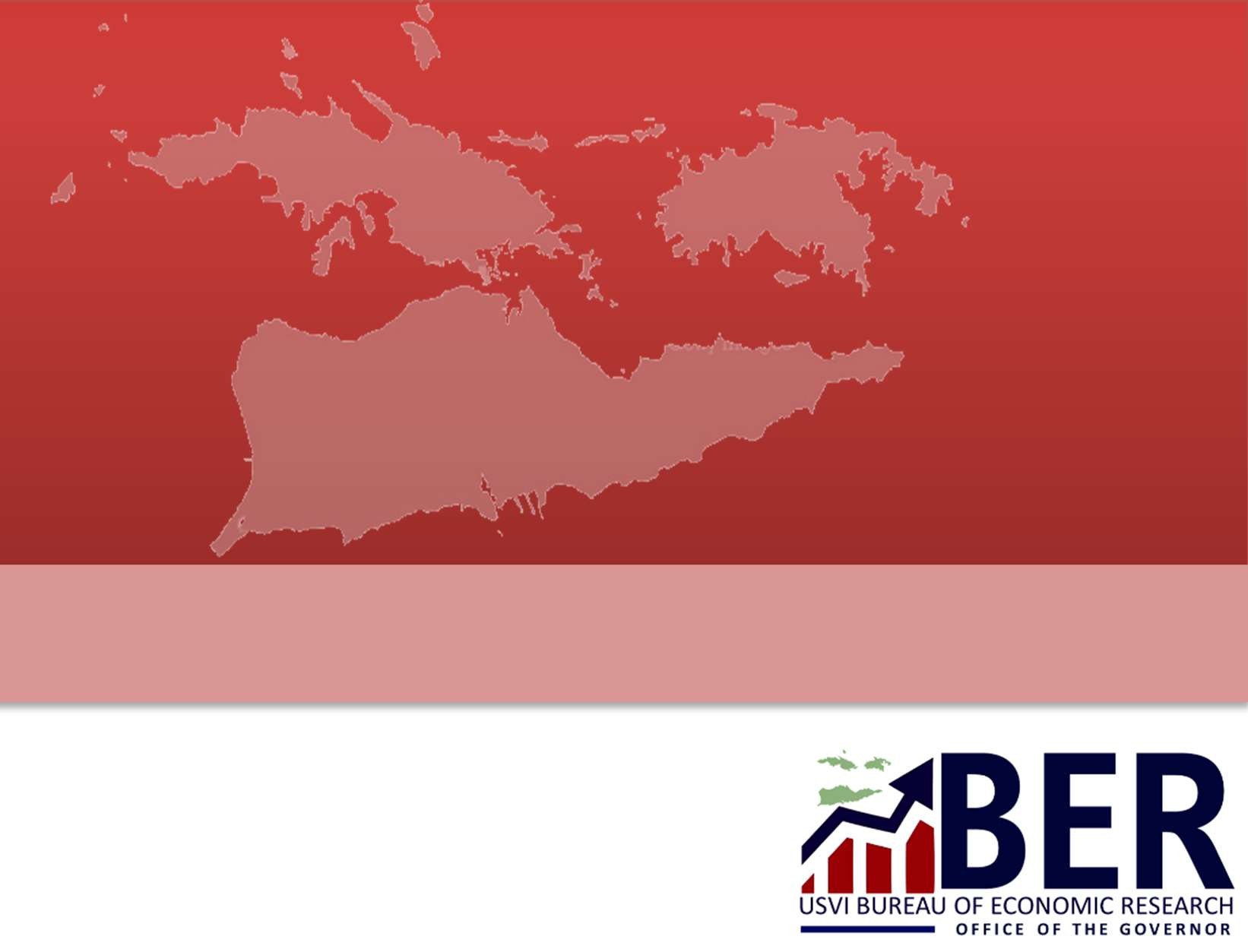 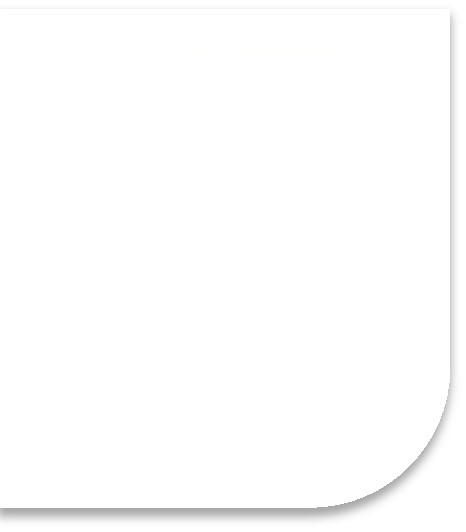 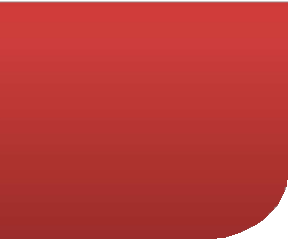 Let’s Discuss Economic Indicators
There are three categories of building permits: private residential, private non-residential, and public building permits. The overall value of the building permits is calculated by totaling these categories.
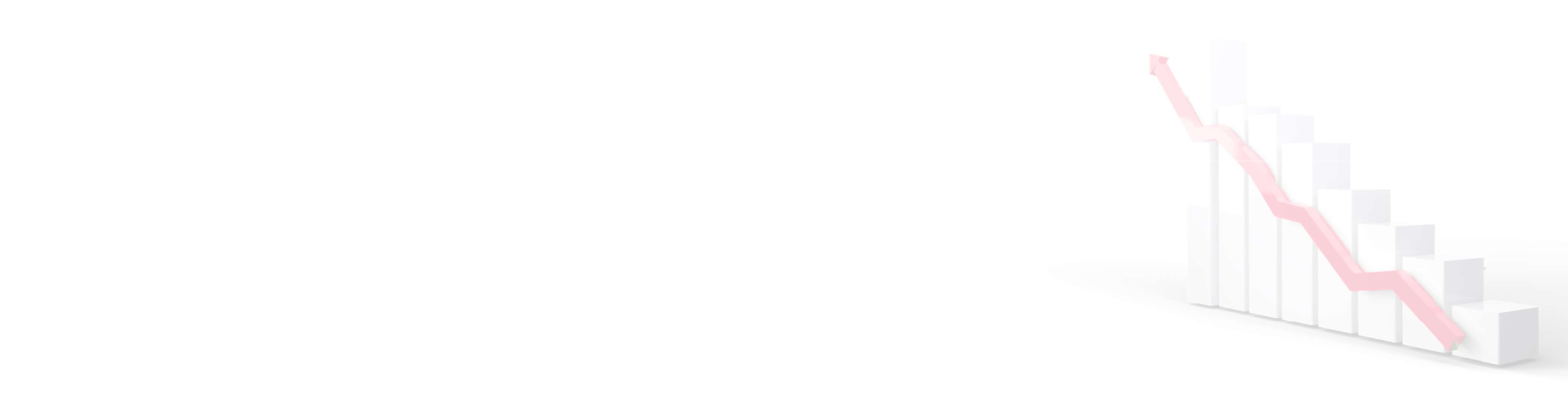 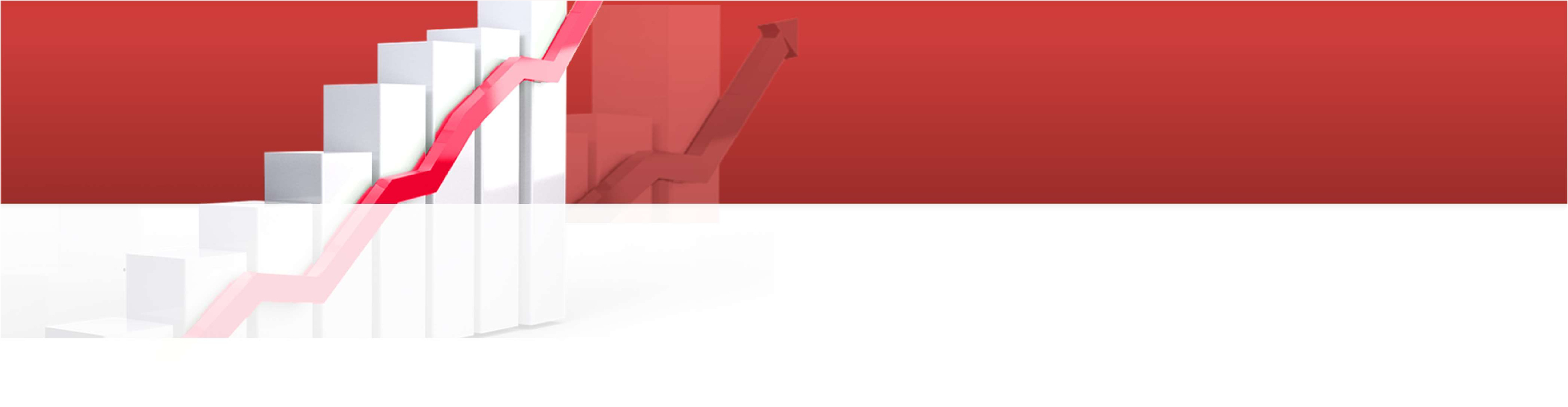 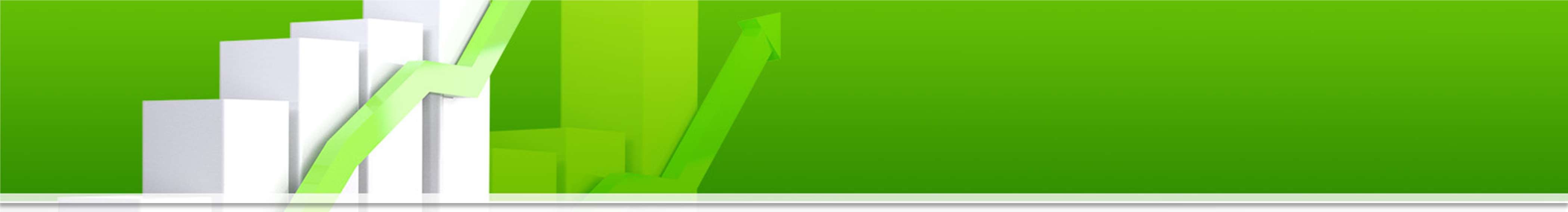 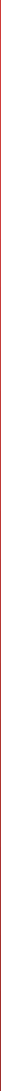 BUILDING PERMITS BY VALUE($) FISCAL YEARS 2017 TO 2024 FEBRUARY YTD
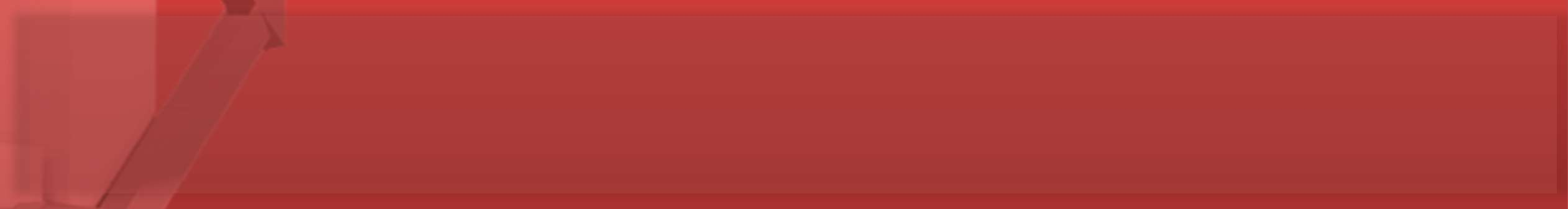 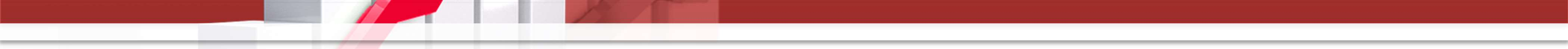 $450,000
$400,000
$350,000
$300,000
$250,000
$200,000
$150,000
$100,000
$50,000
$-
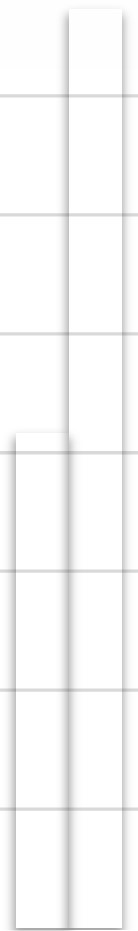 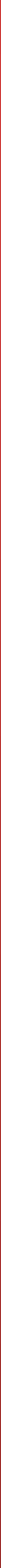 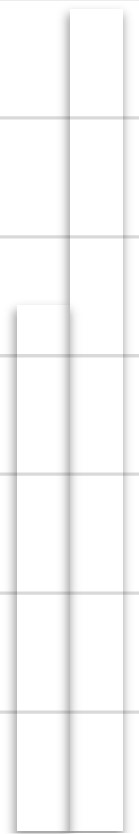 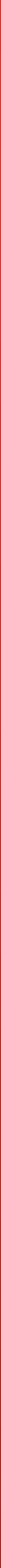 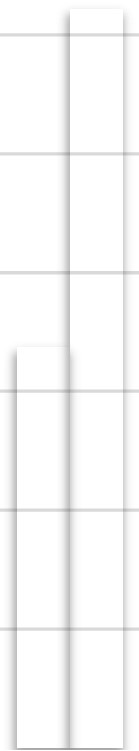 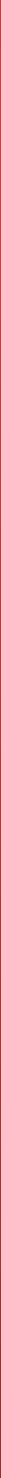 Public Building Permit Value
Private Non-Residential Permit Value Private Residential Value
Total Building Permit Value
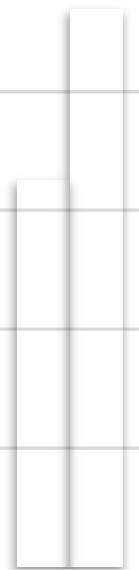 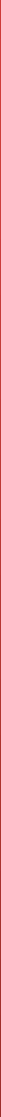 Millions
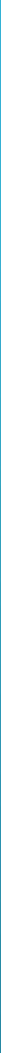 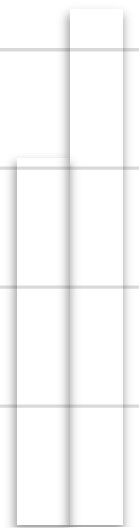 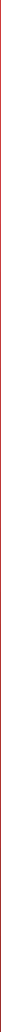 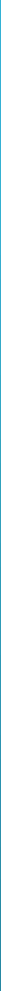 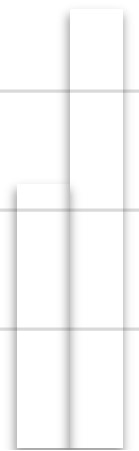 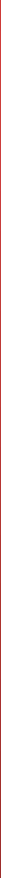 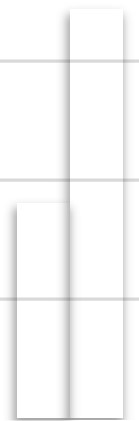 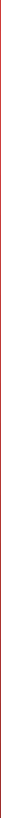 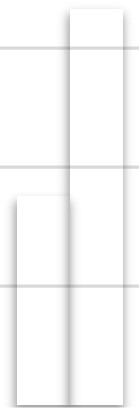 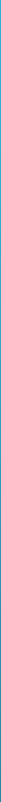 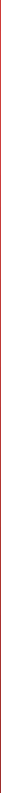 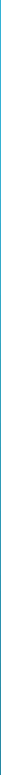 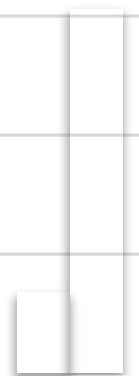 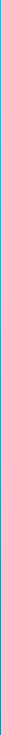 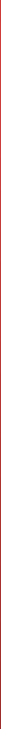 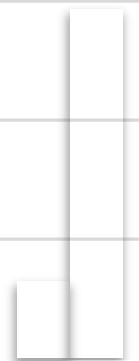 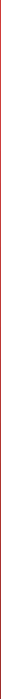 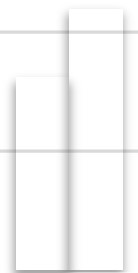 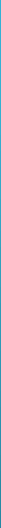 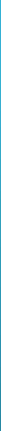 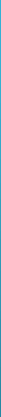 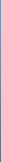 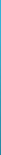 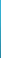 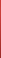 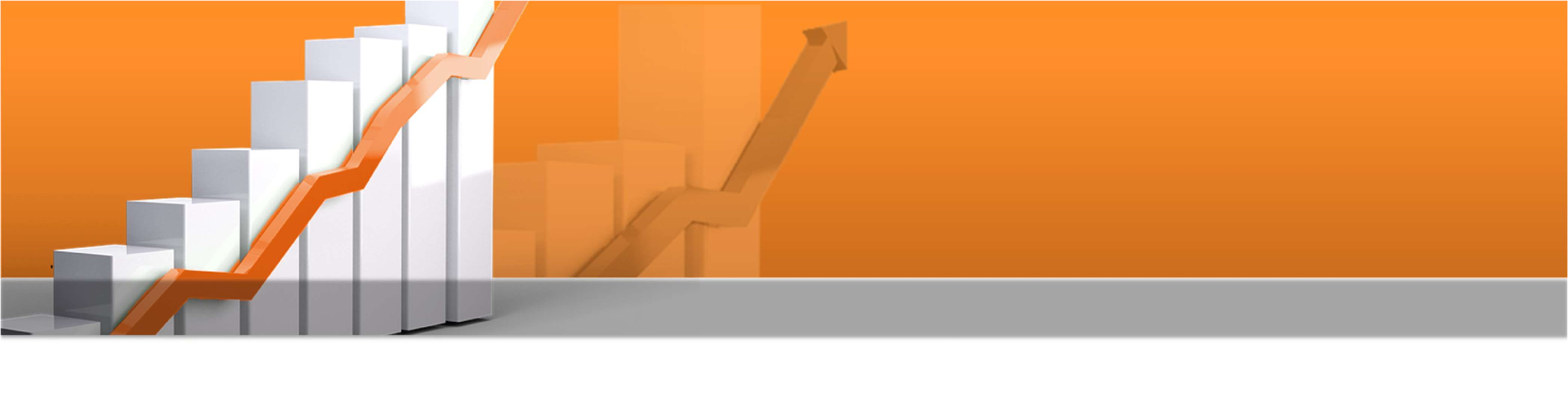 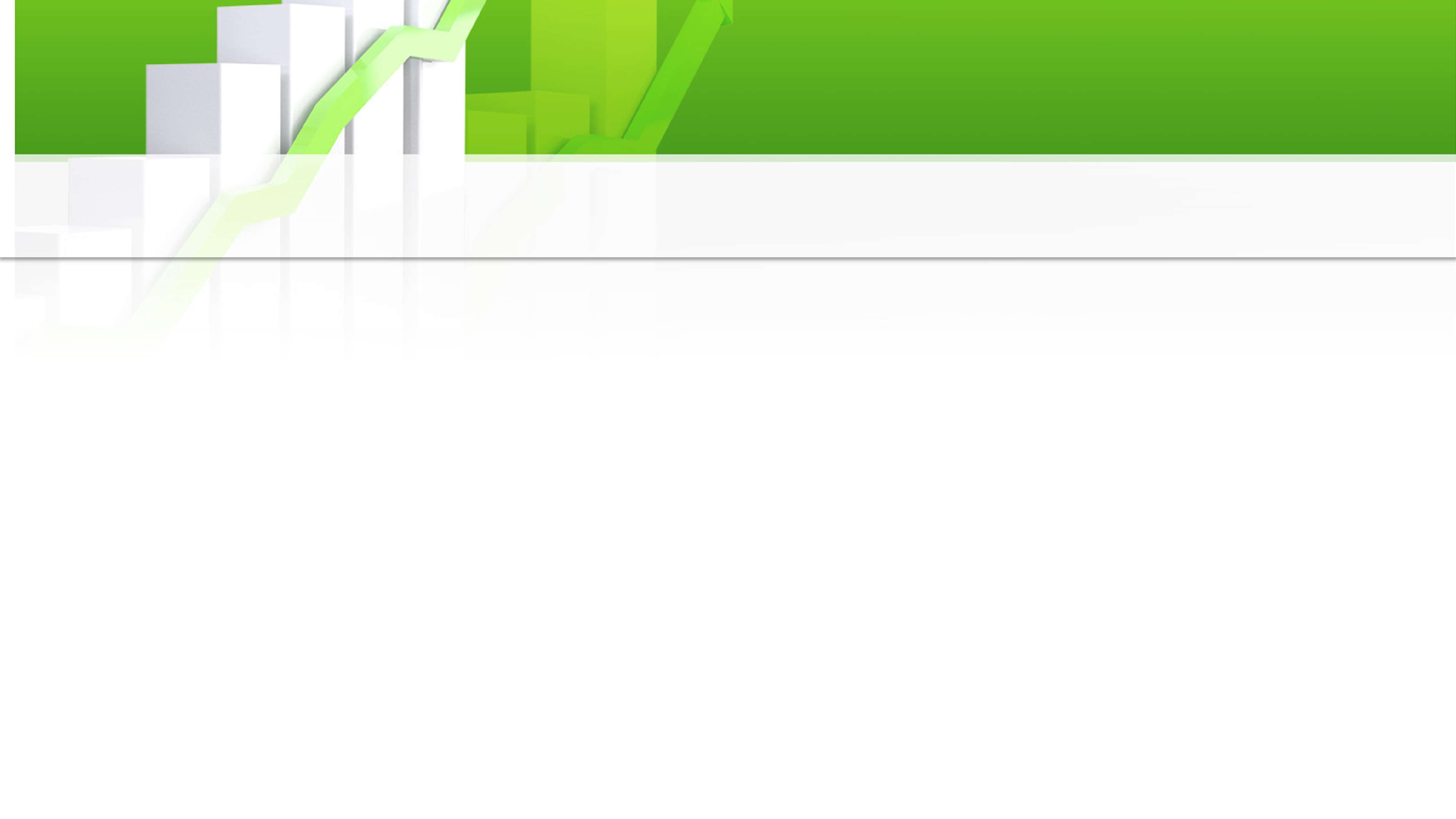 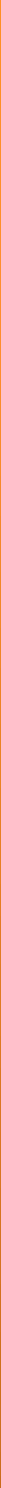 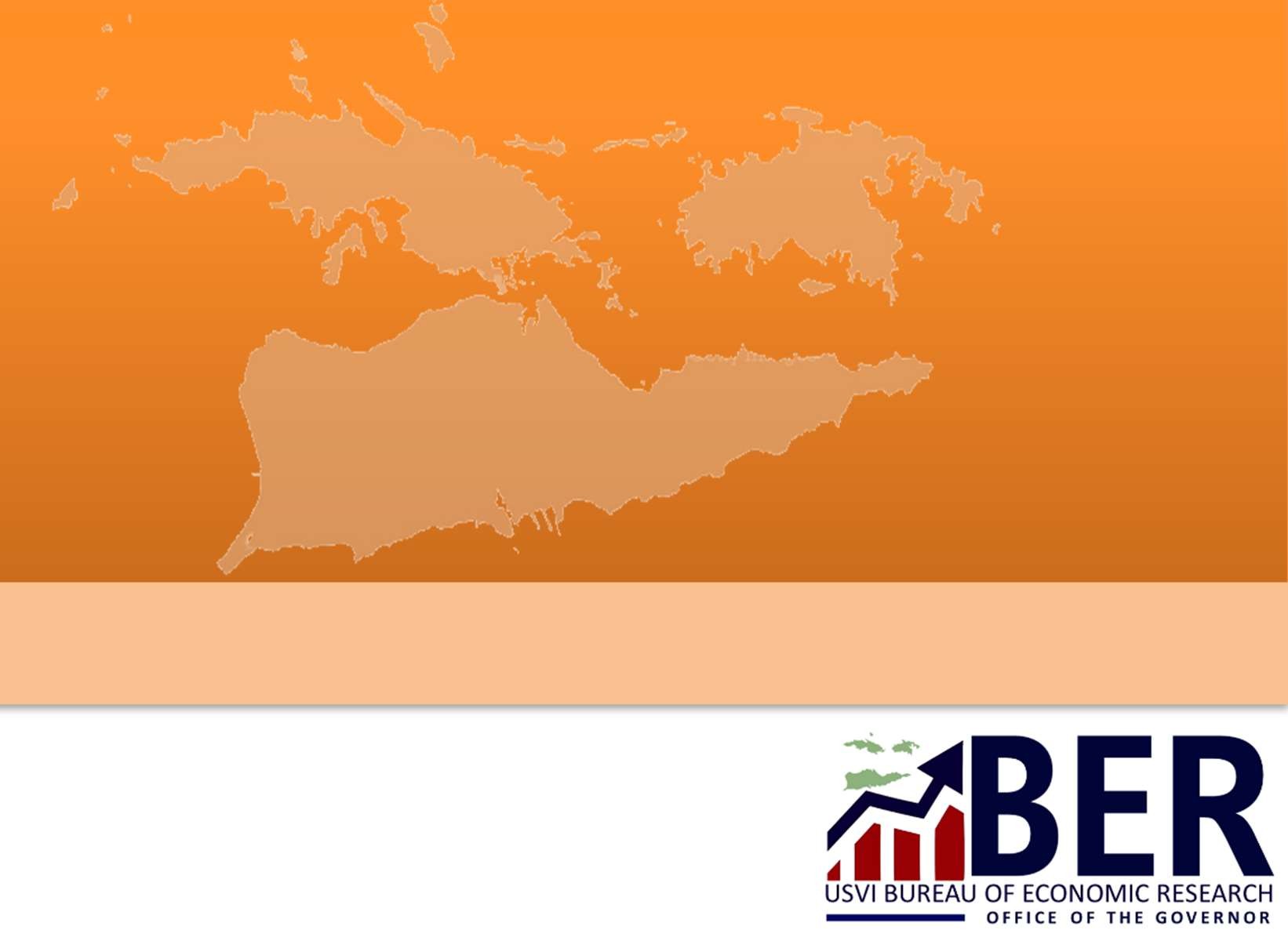 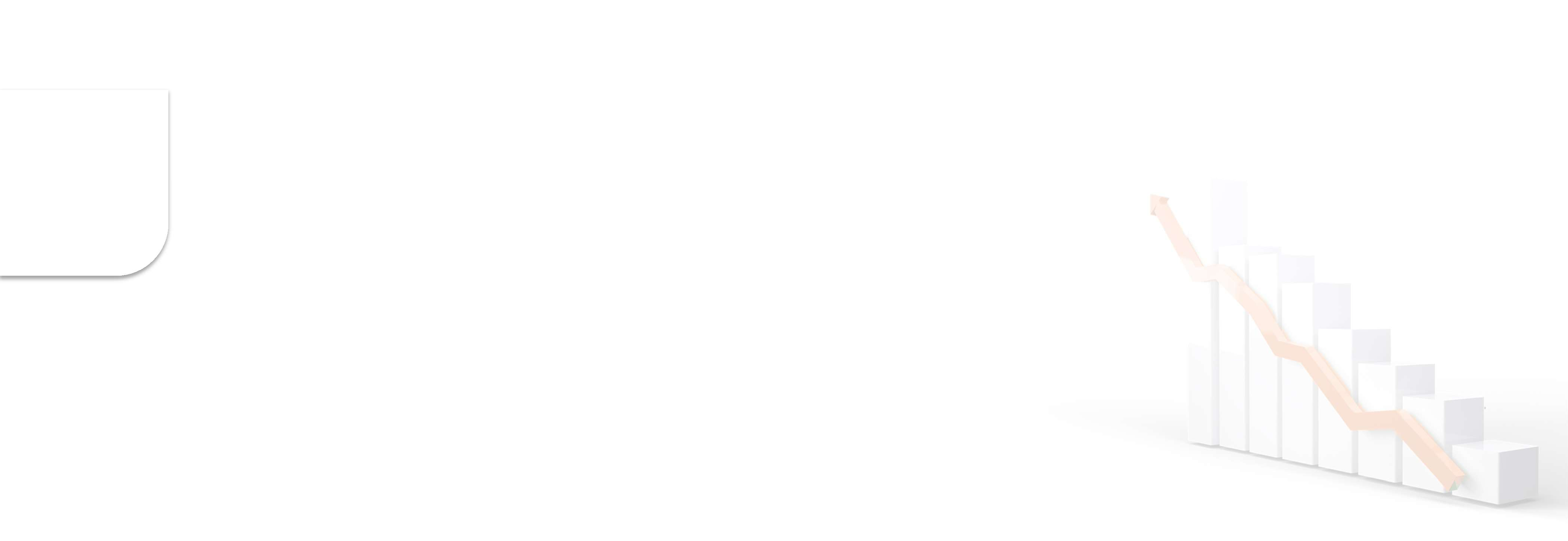 Let’s Discuss the Consumer Price Index (CPI)
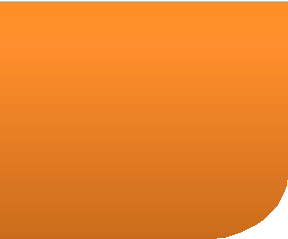 According to the Bureau of Labor Statistics (BLS), consumer prices in the United States increased by 3.4% in the year 2023.
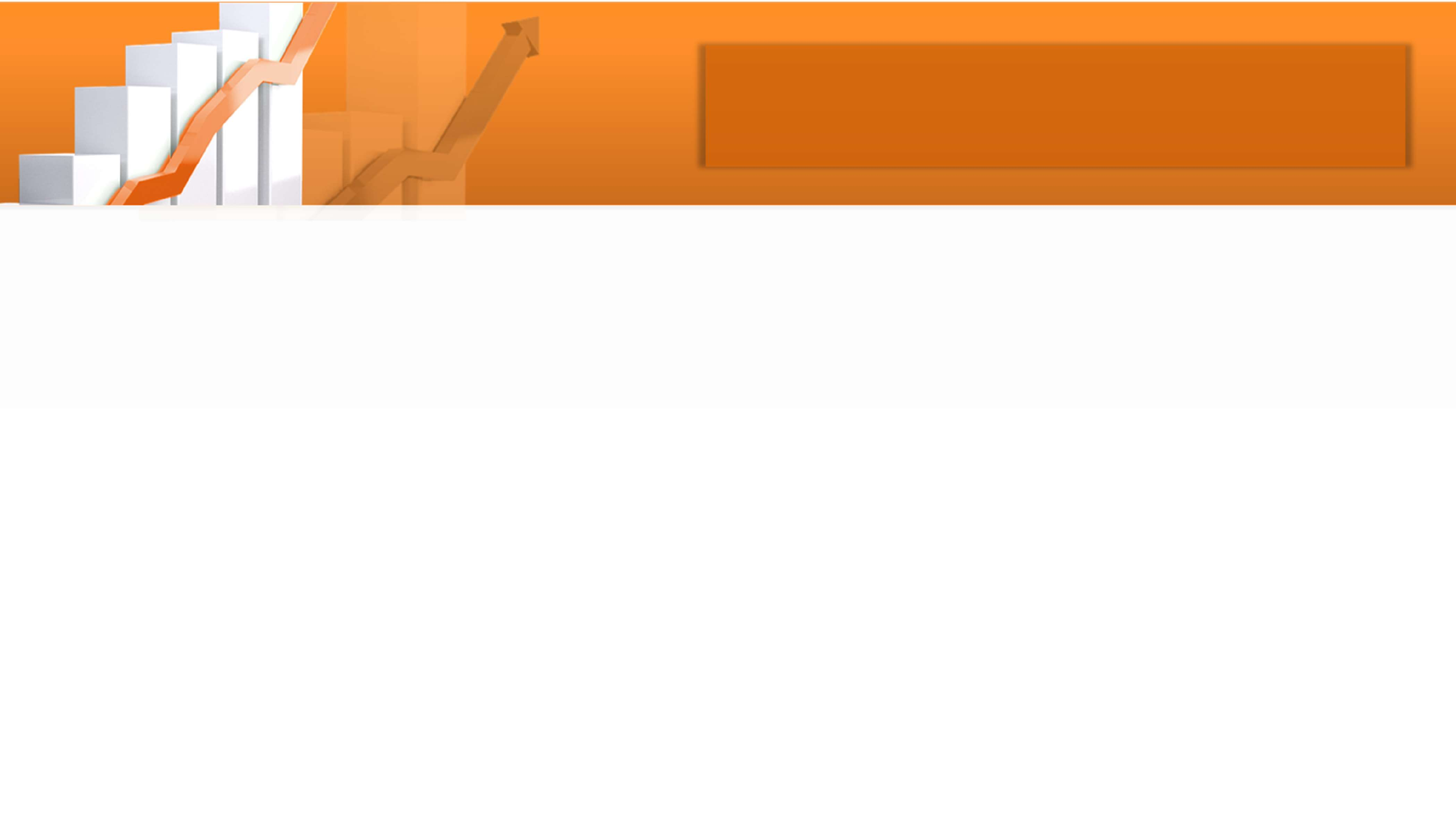 USVI INFLATION RATES (%) 2018-2023
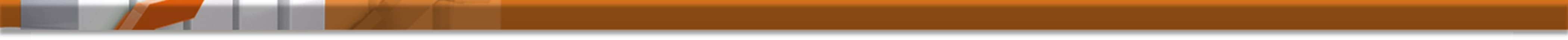 12.0%
2022
9.8%
2021
2023
8.4%
10.0%
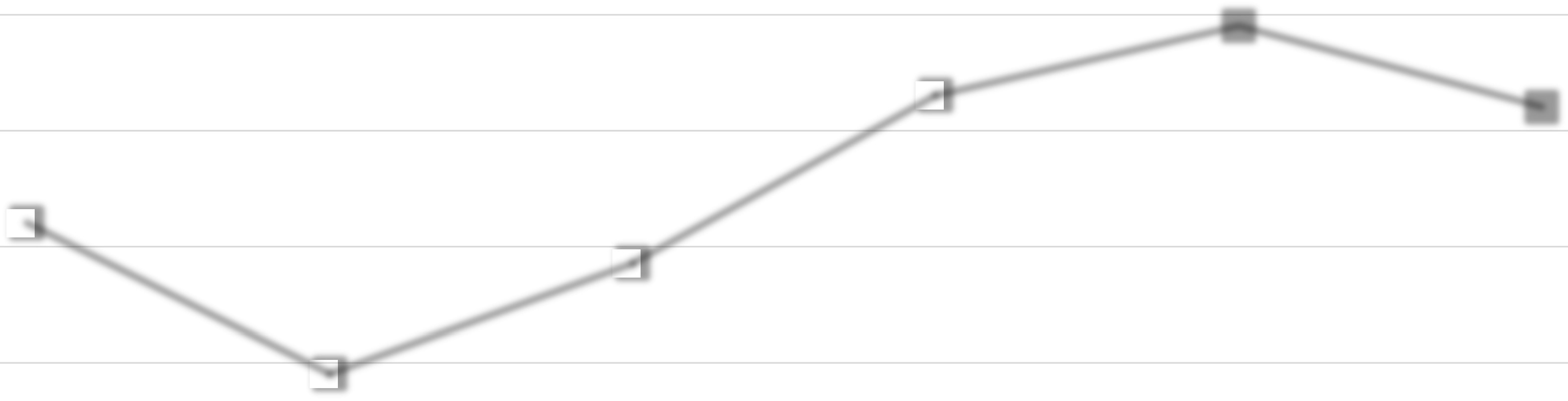 8.6%
8.0%
2018
2020
5.7%
6.4%
6.0%
2019
3.8%
4.0%


2.0%


0.0%
2018
2019
2020
2021
2022
2023
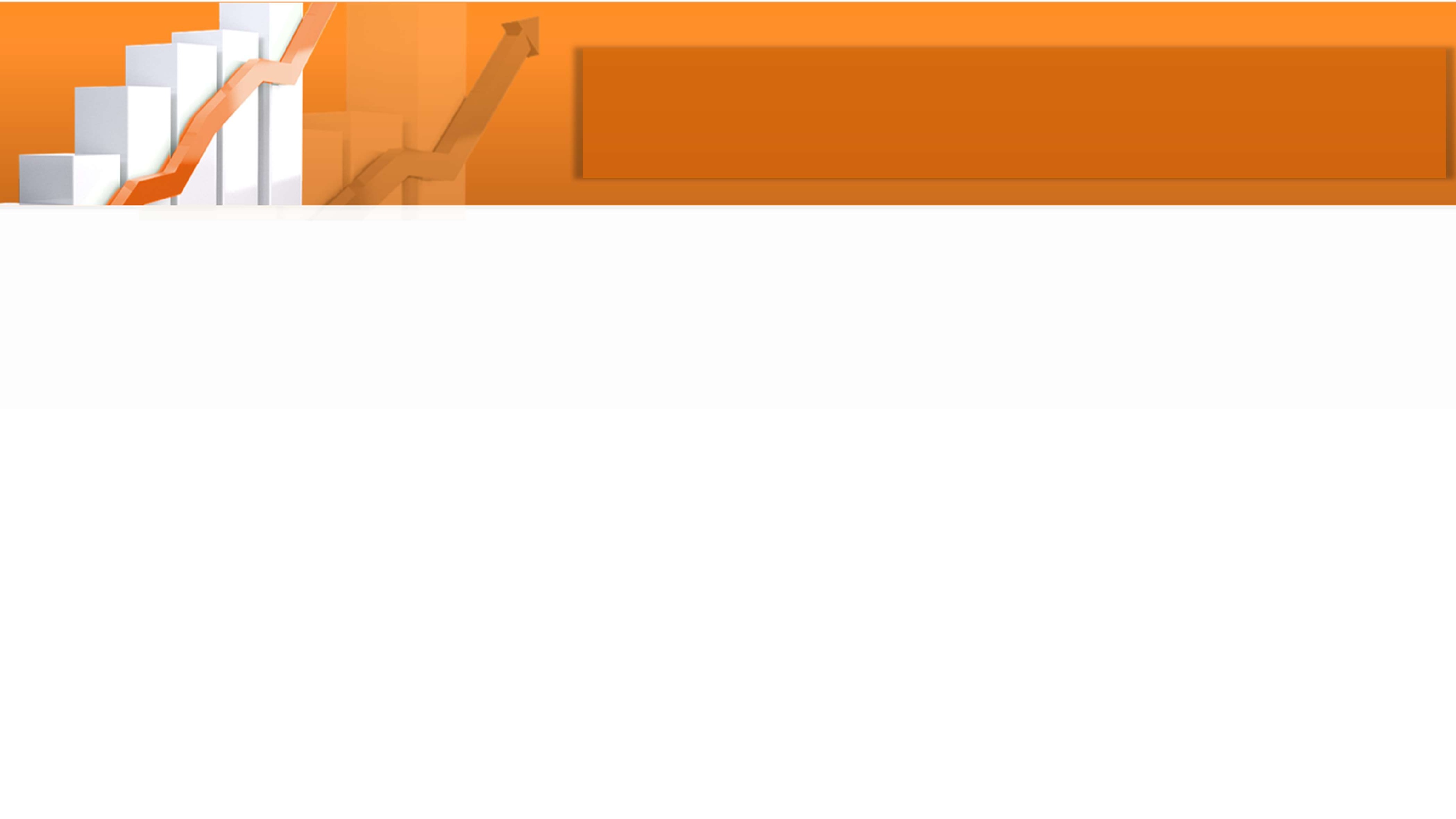 USVI INFLATION RATES (%)
BY MAJOR CATEGORIES 2018-2023
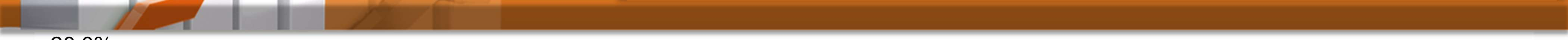 20.0%
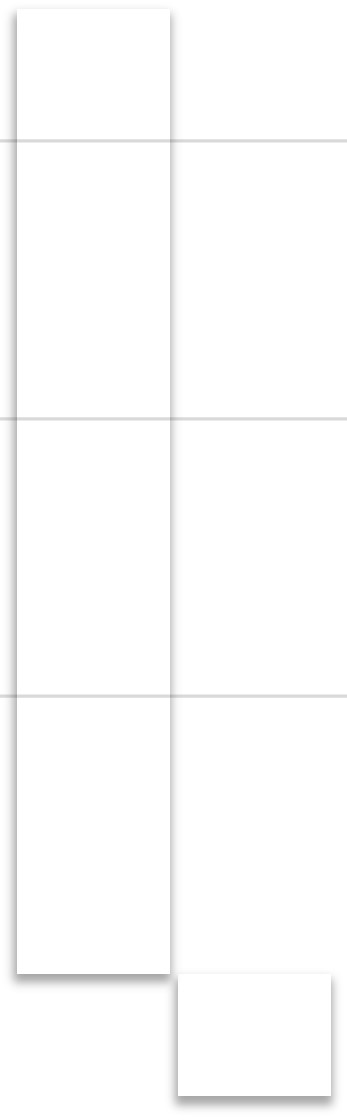 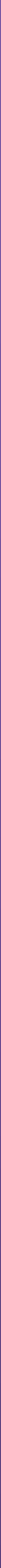 15.0%
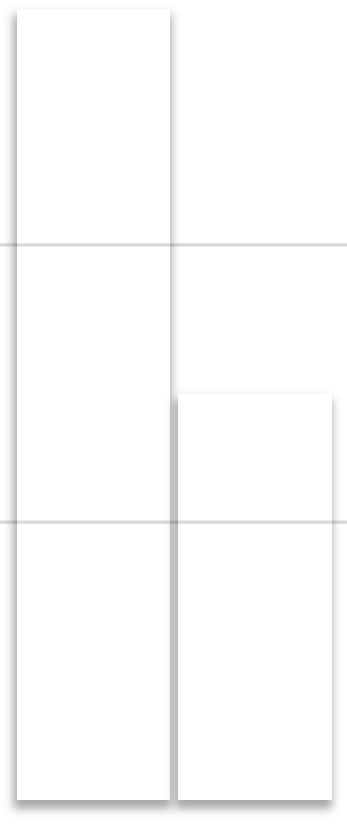 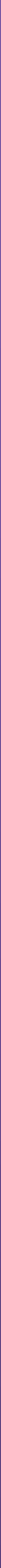 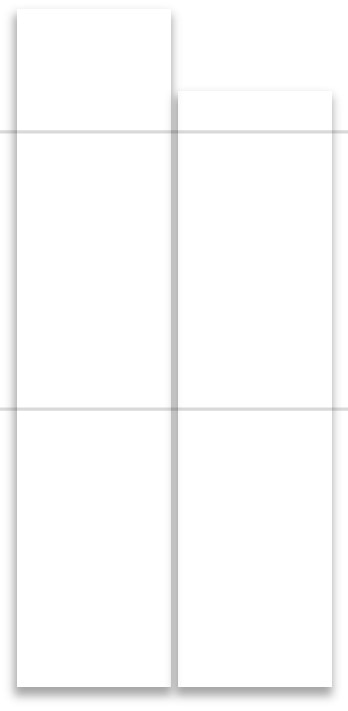 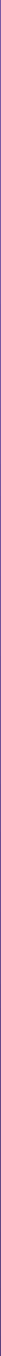 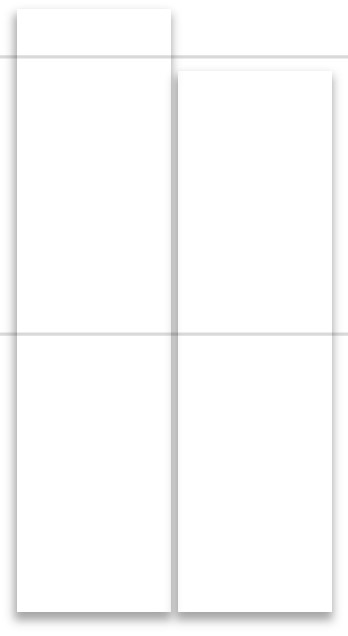 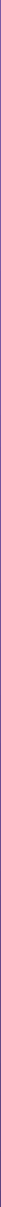 10.0%
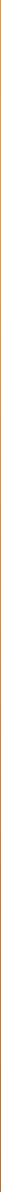 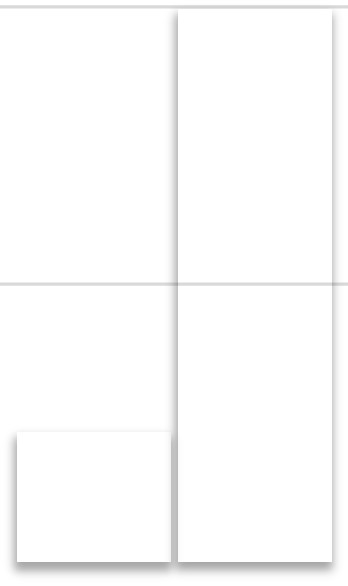 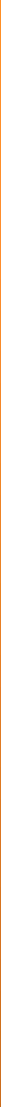 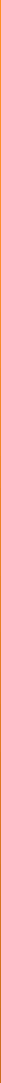 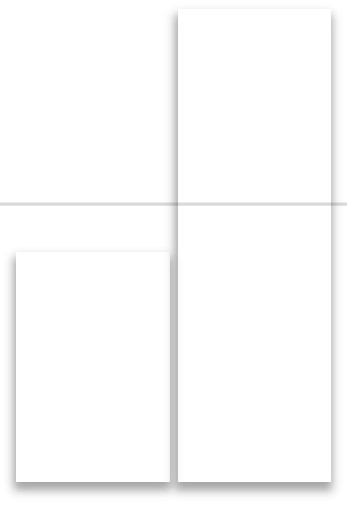 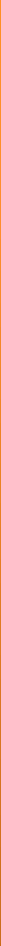 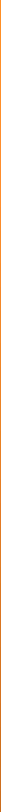 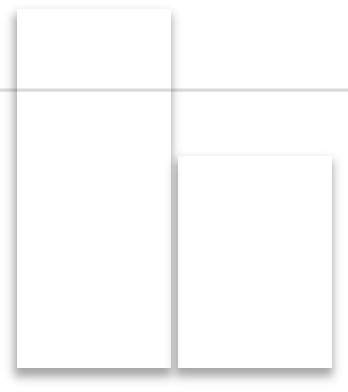 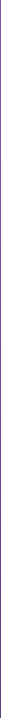 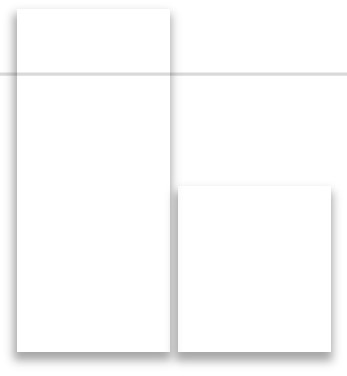 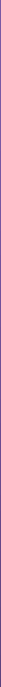 5.0%
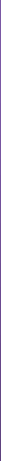 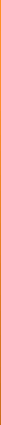 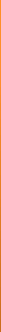 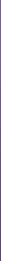 0.0%
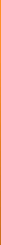 -5.0%
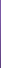 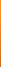 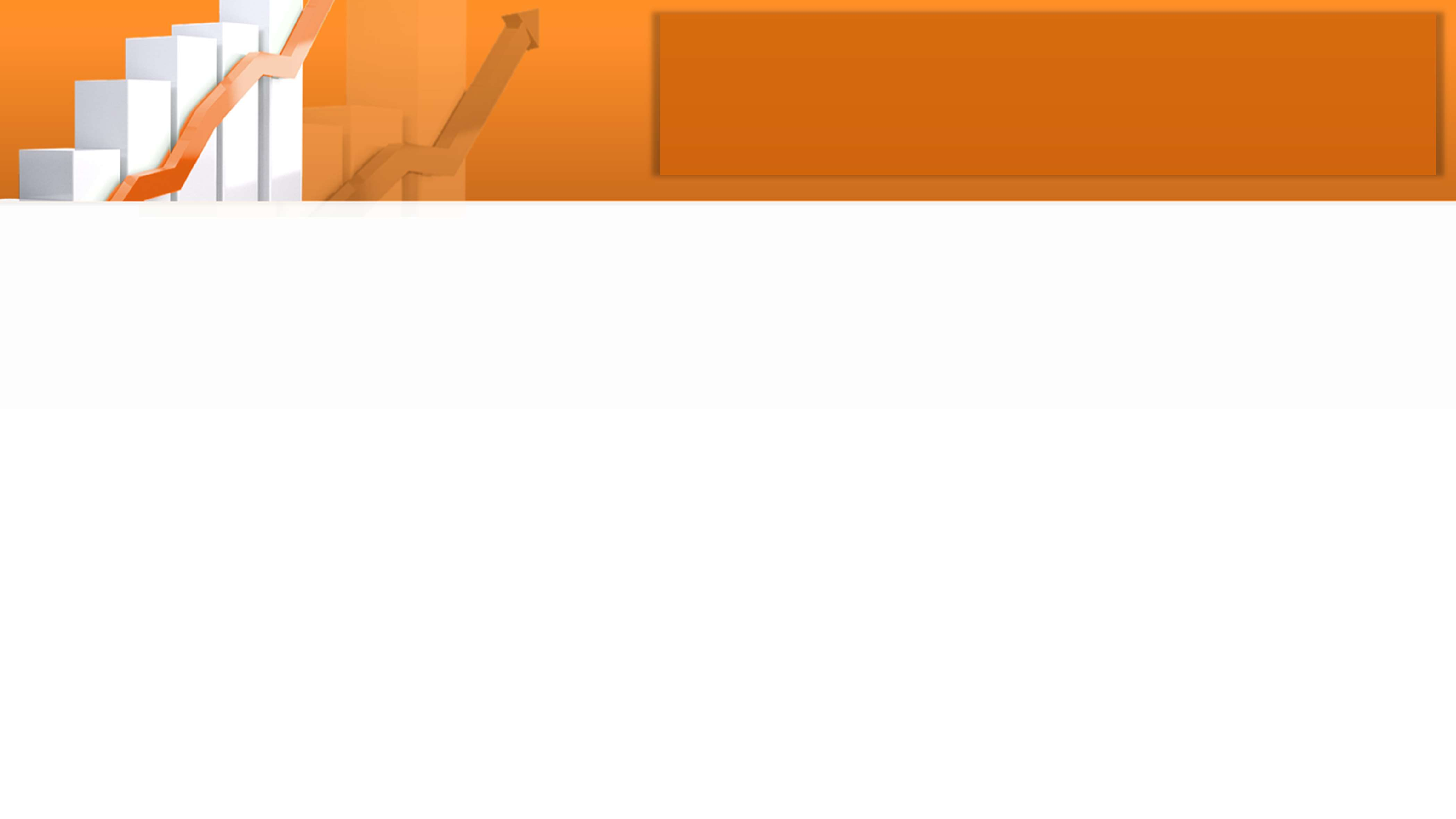 USVI INFLATION RATES (%)
FOR SELECTED ITEMS IN MAJOR CATEGORIES 2022-2023
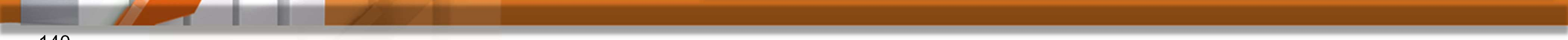 140
127.9
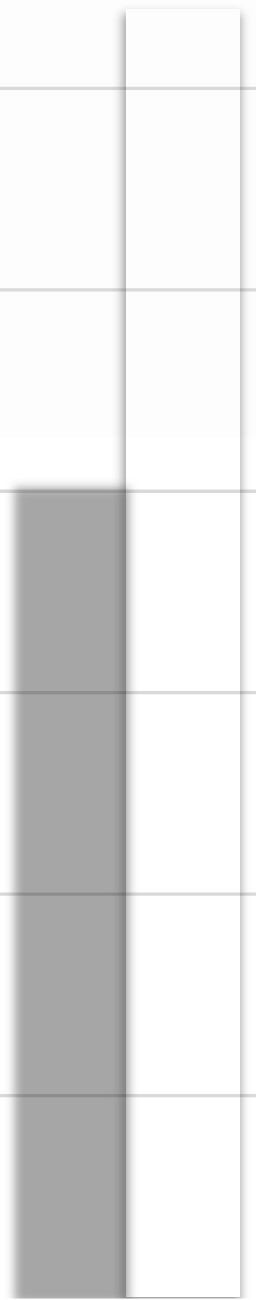 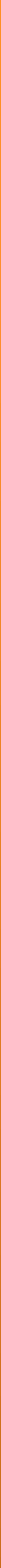 120


100
81.0
80
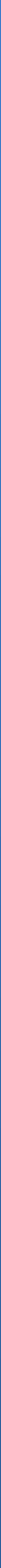 67.7
56.4
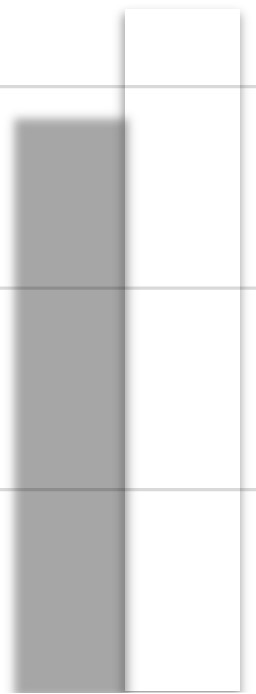 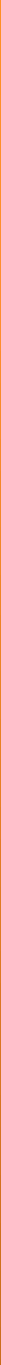 52.7
57.5
56.3
60
56.3
49.3
52.1
50.3
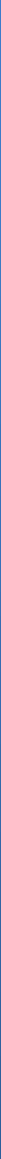 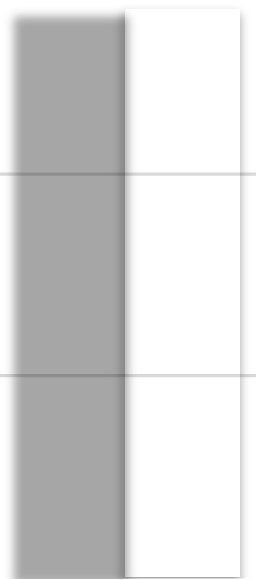 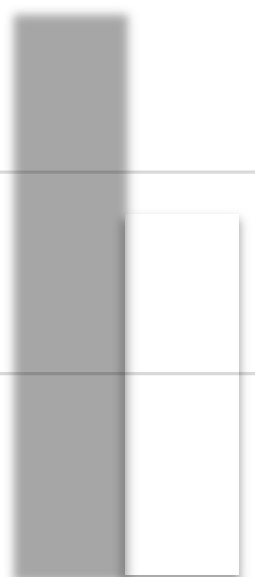 47.9
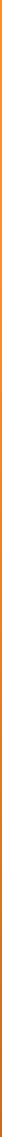 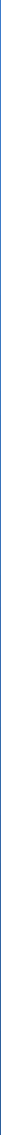 43.8
39.7
45.3
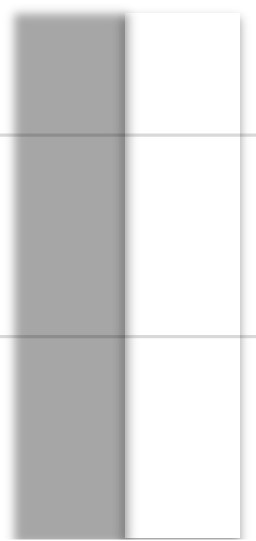 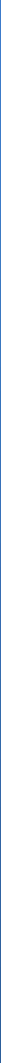 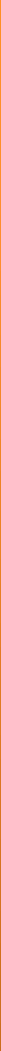 41.6
41.6
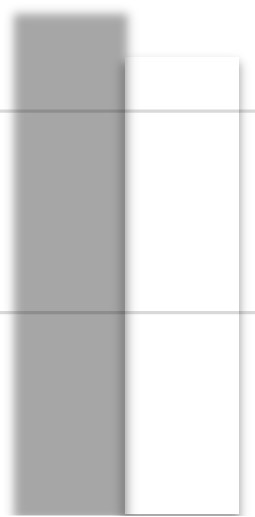 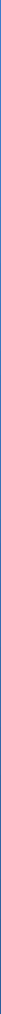 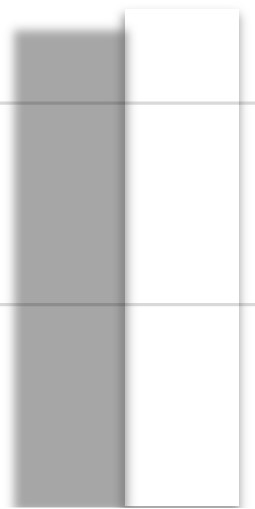 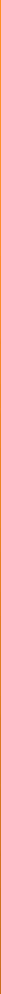 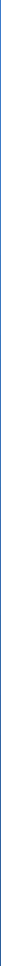 35.8
35.8
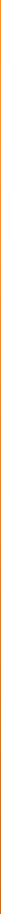 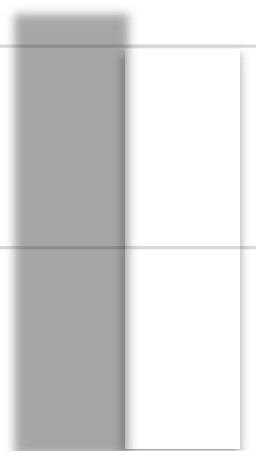 35.8
40
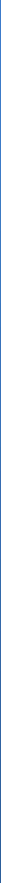 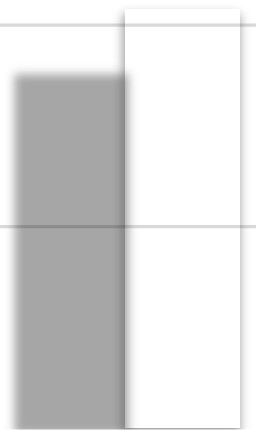 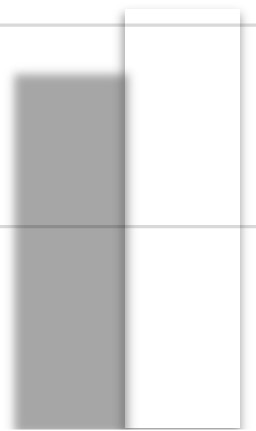 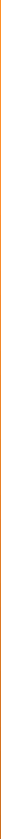 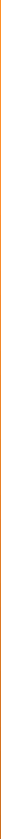 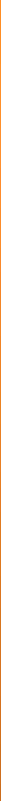 24.2
22.7
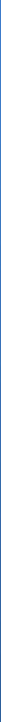 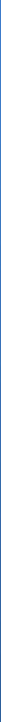 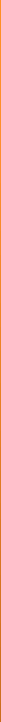 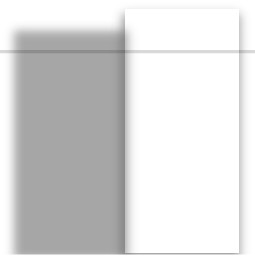 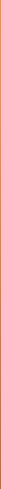 20


0
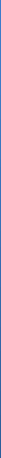 POULTRY
BEEF
EGGS
FRUITS & VEG.
RENT
ELECTRICITY
APPLIANCES
GAS
TIRES
TUITION
CELL PHONE
FOOD
HOUSING
TRANSPORTATION
ED. & COMM.
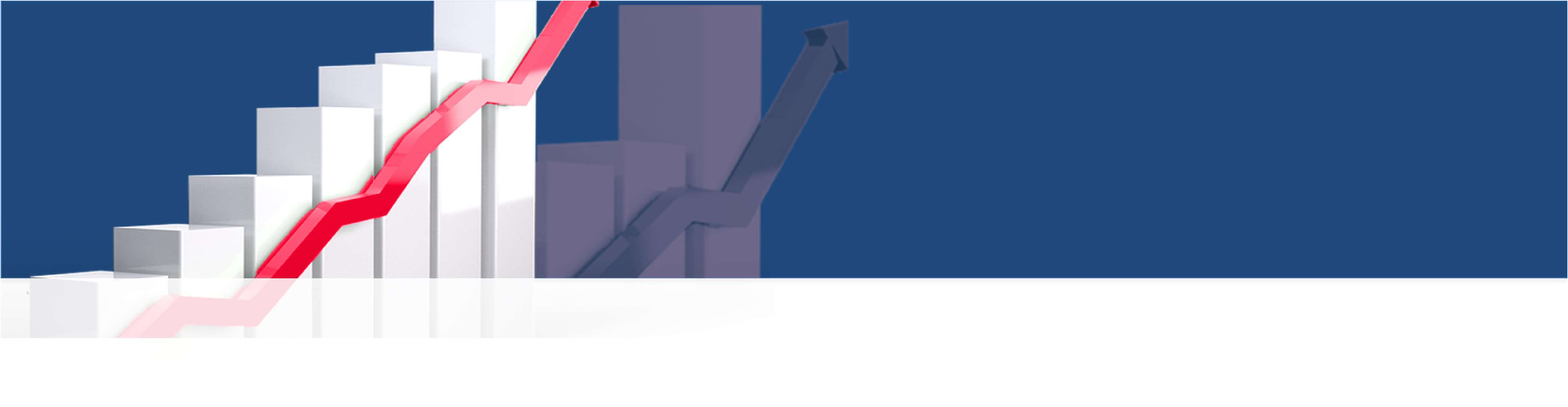 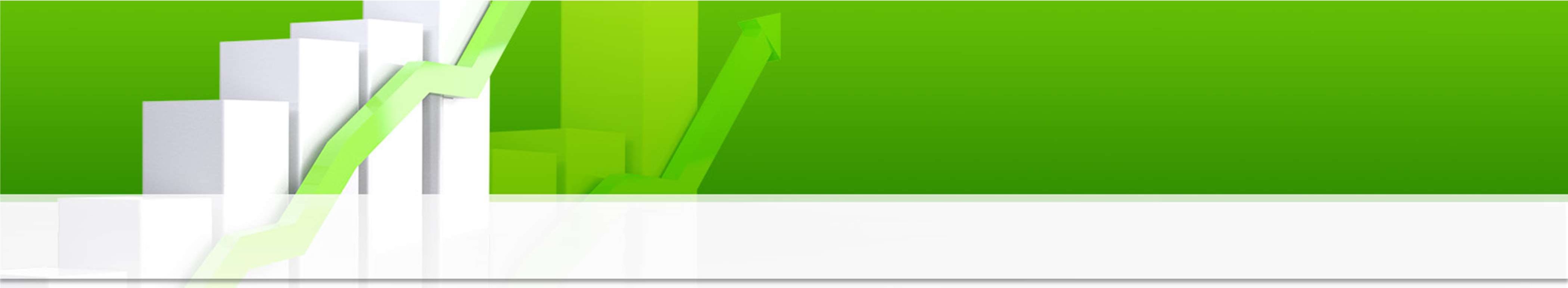 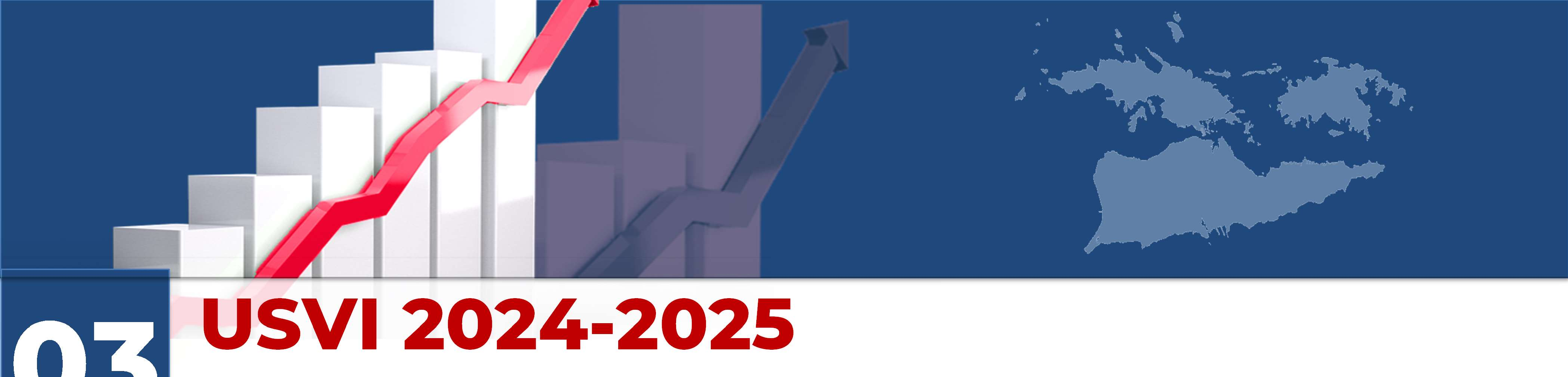 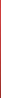 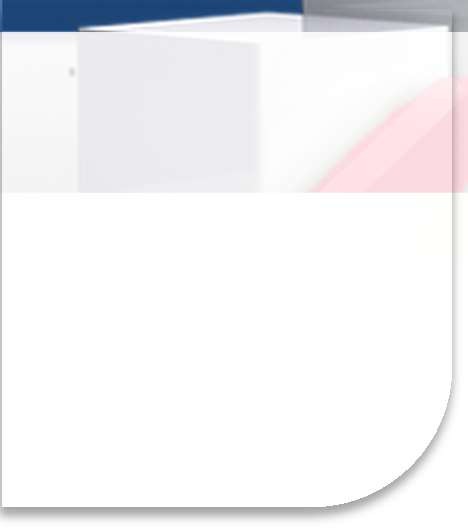 USVI 2024-2025
ECONOMIC OUTLOOK VIRGIN ISLANDS
Despite economic challenges faced by the world, the US Virgin Islands' economy is exhibiting a robust and sustained growth trajectory. This can be attributed to a flourishing tourism sector, an improving labor market, and substantial business investments.	The USVI's government has played a crucial role in bolstering economic growth, particularly in the face of the pandemic. Most economic indicators have shown consistent growth year-to- date, reflecting steady economic growth. However, it is pertinent to note that global headwinds and geopolitical tensions are still prevalent and could pose risks to the positive outlook in the months ahead.
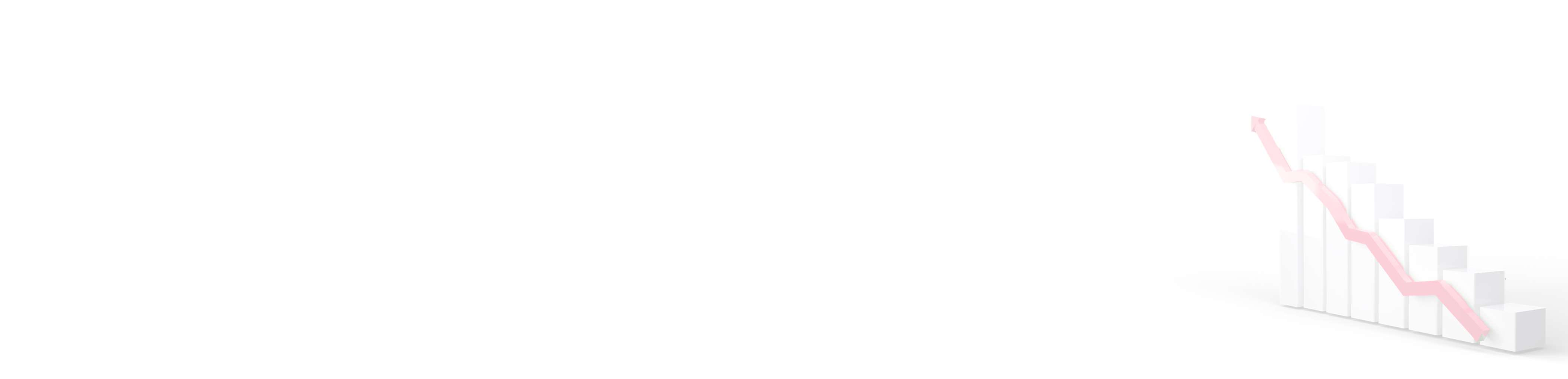 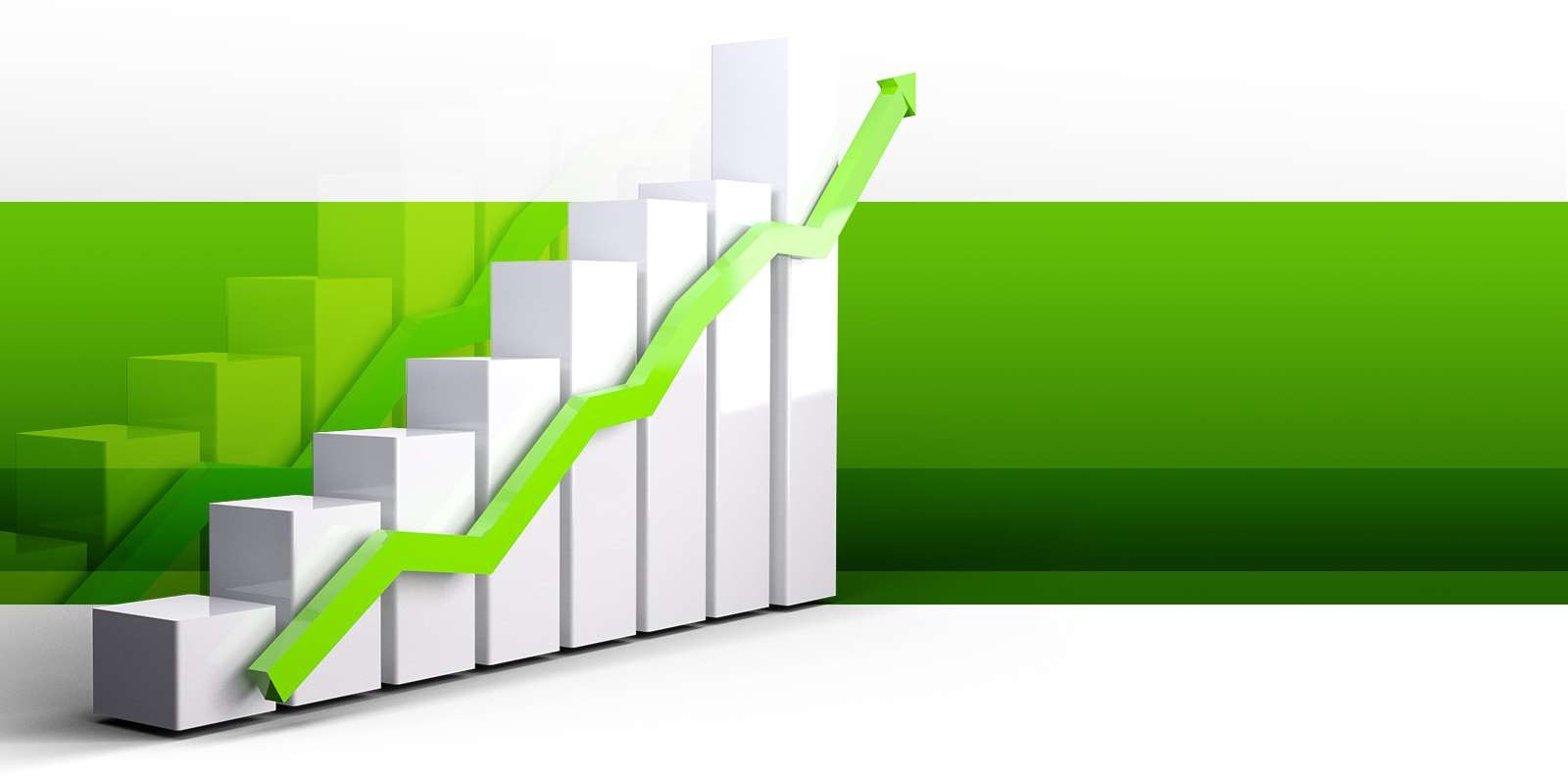 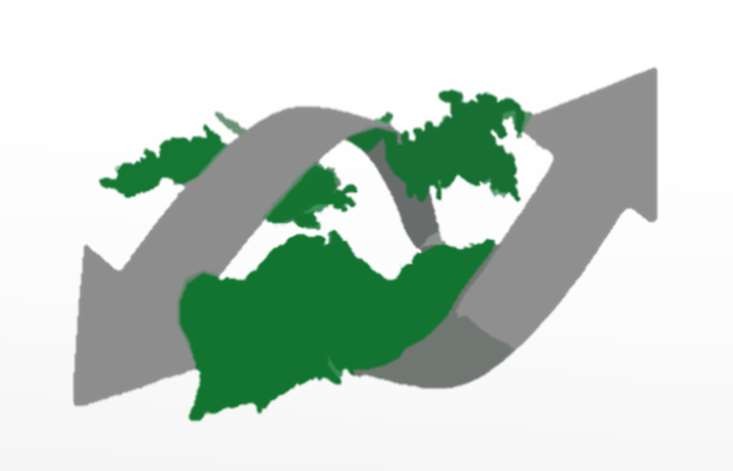 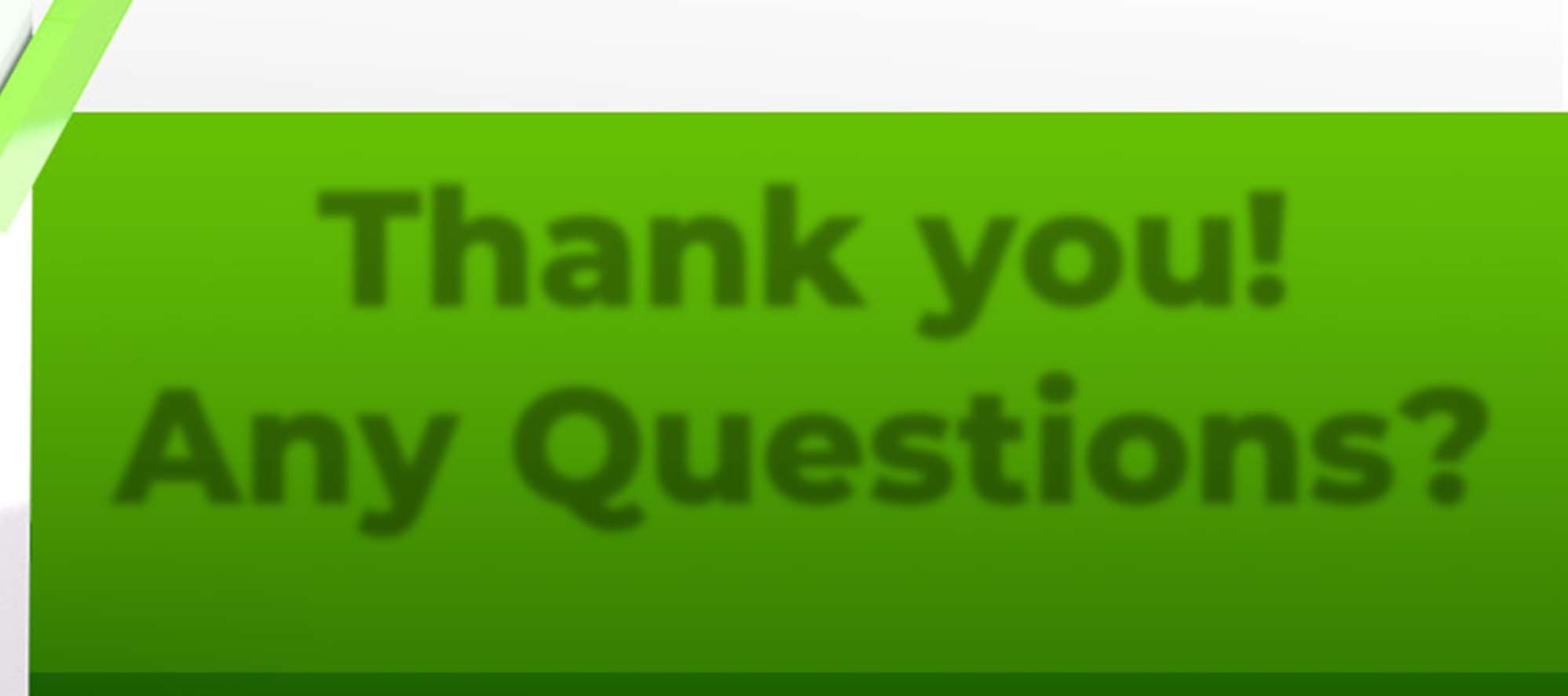 Thank you!
Any Questions?
www.usviber.org
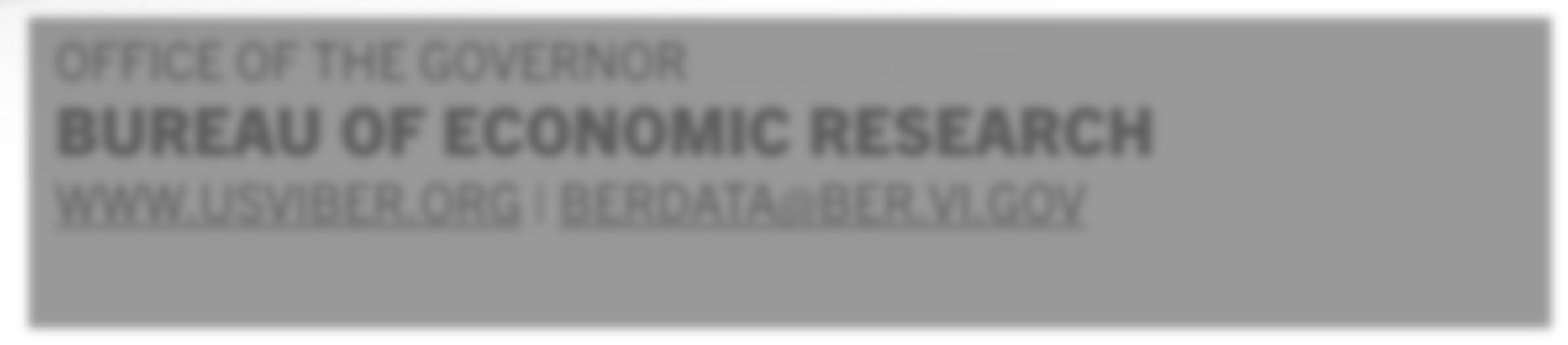 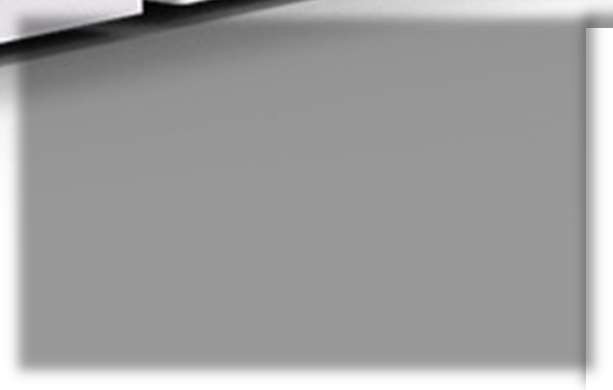 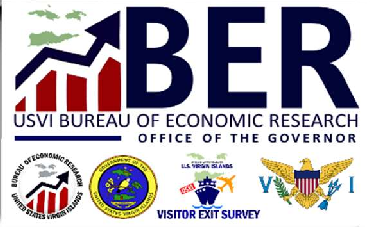 OFFICE OF THE GOVERNOR
BUREAU OF ECONOMIC RESEARCH
WWW.USVIBER.ORG | BERDATA@BER.VI.GOV
Phone: 340-693-4375 | www.usviber.org | berdata@ber.vi.gov